Information ExtractionLecture 6 – Decision Trees (Basic Machine Learning)
CIS, LMU München
Winter Semester 2016-2017
 Dr. Alexander Fraser, CIS
Administravia
Seminar
Presentations should have slide numbers to facilitate the discussion
Please don't forget to send me your presentation as a PDF after you have presented it
2
Where we are going
Started getting into NER using classifiers
Today: look at decision trees as part of a general introduction to machine learning
I will present a different perspective from Stat. Methods course
Necessary background to linear models, which I will present next week
3
Decision Tree Representation for ‘Play Tennis?’
Internal node
	~ test an attribute
Branch
	~ attribute value
Leaf
	~ classification result
Slide from A. Kaban
[Speaker Notes: Suppose that you have a free afternoon and you are thinking whether or not to go and play tennis.
How you do that?]
When is it useful?
Medical diagnosis
Equipment diagnosis
Credit risk analysis
etc
Slide from A. Kaban
[Speaker Notes: When can something like this useful in practice? 
Let us look at a situation more closely….]
Outline
Contingency tables
Census data set
Information gain
Beach data set
Learning an unpruned decision tree recursively
Gasoline usage data set
Training error
Test error
Overfitting
Avoiding overfitting
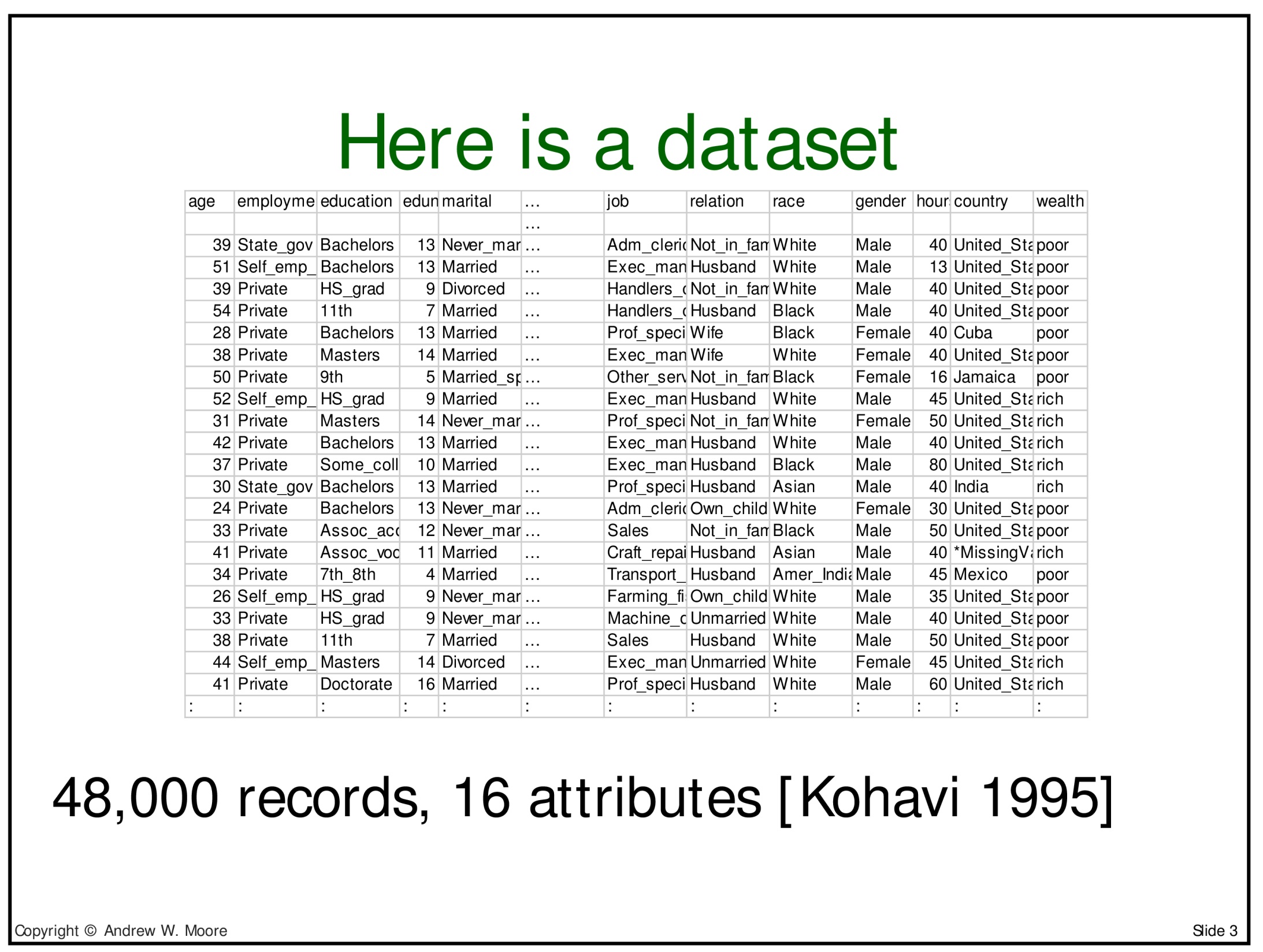 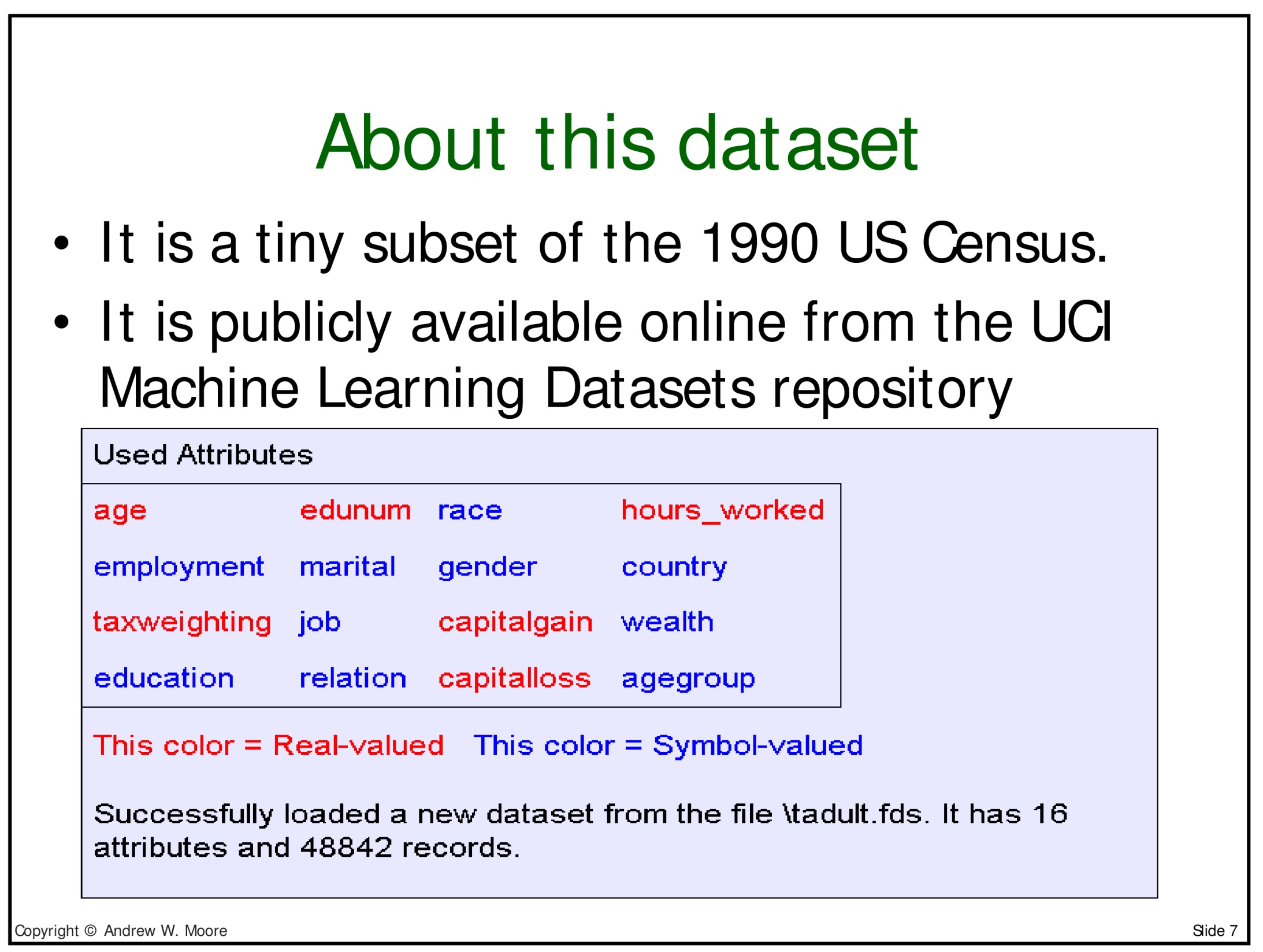 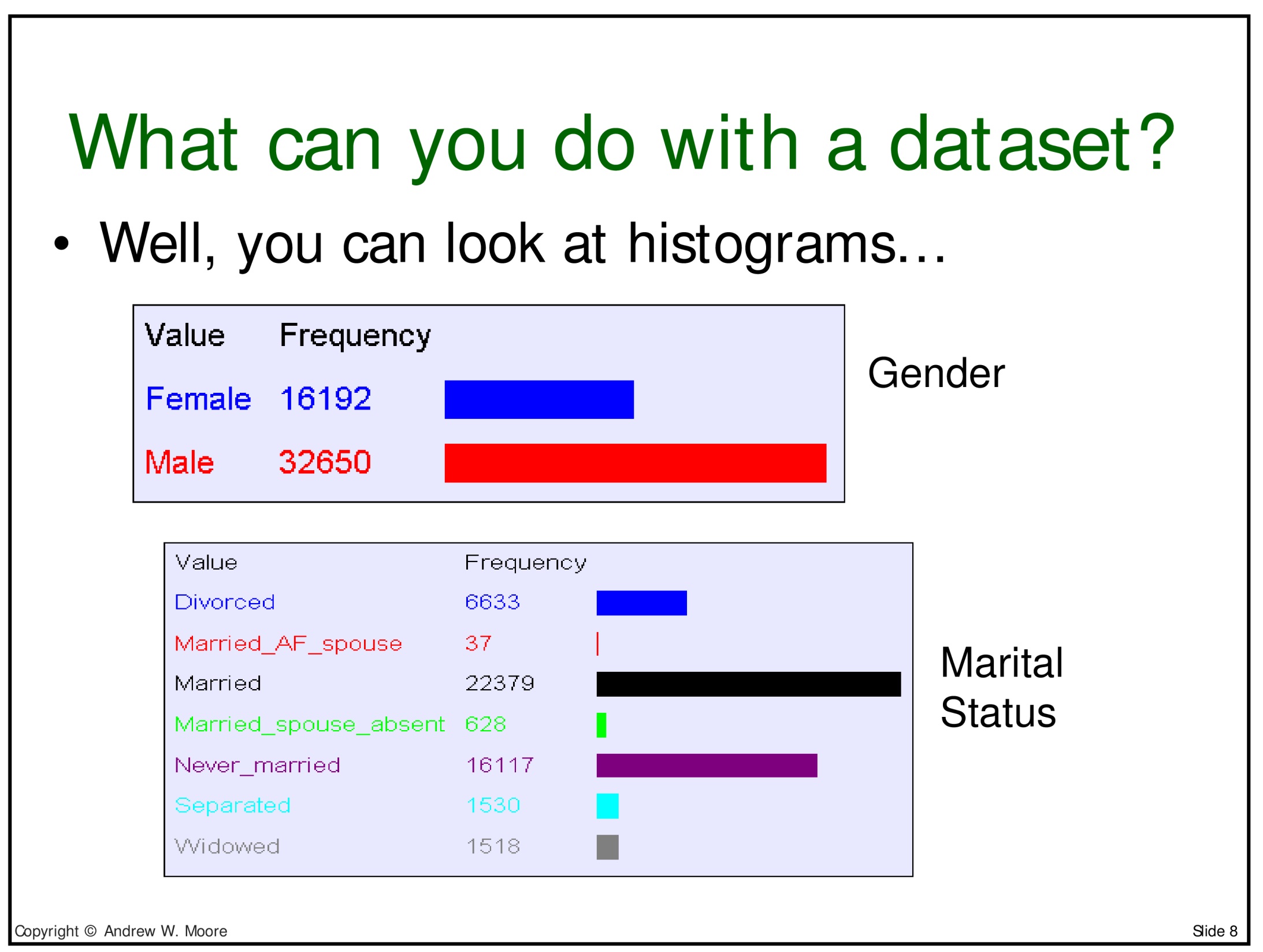 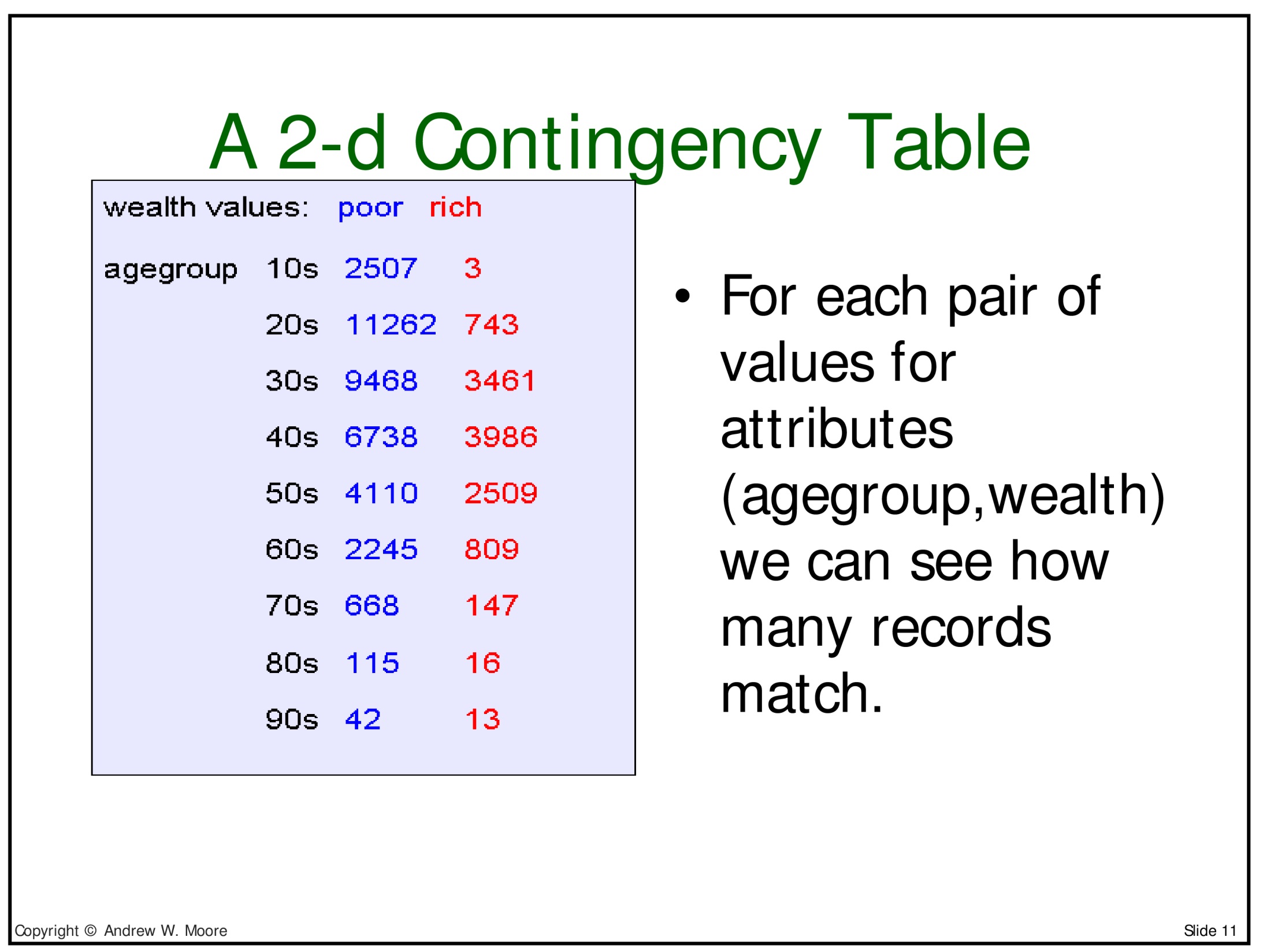 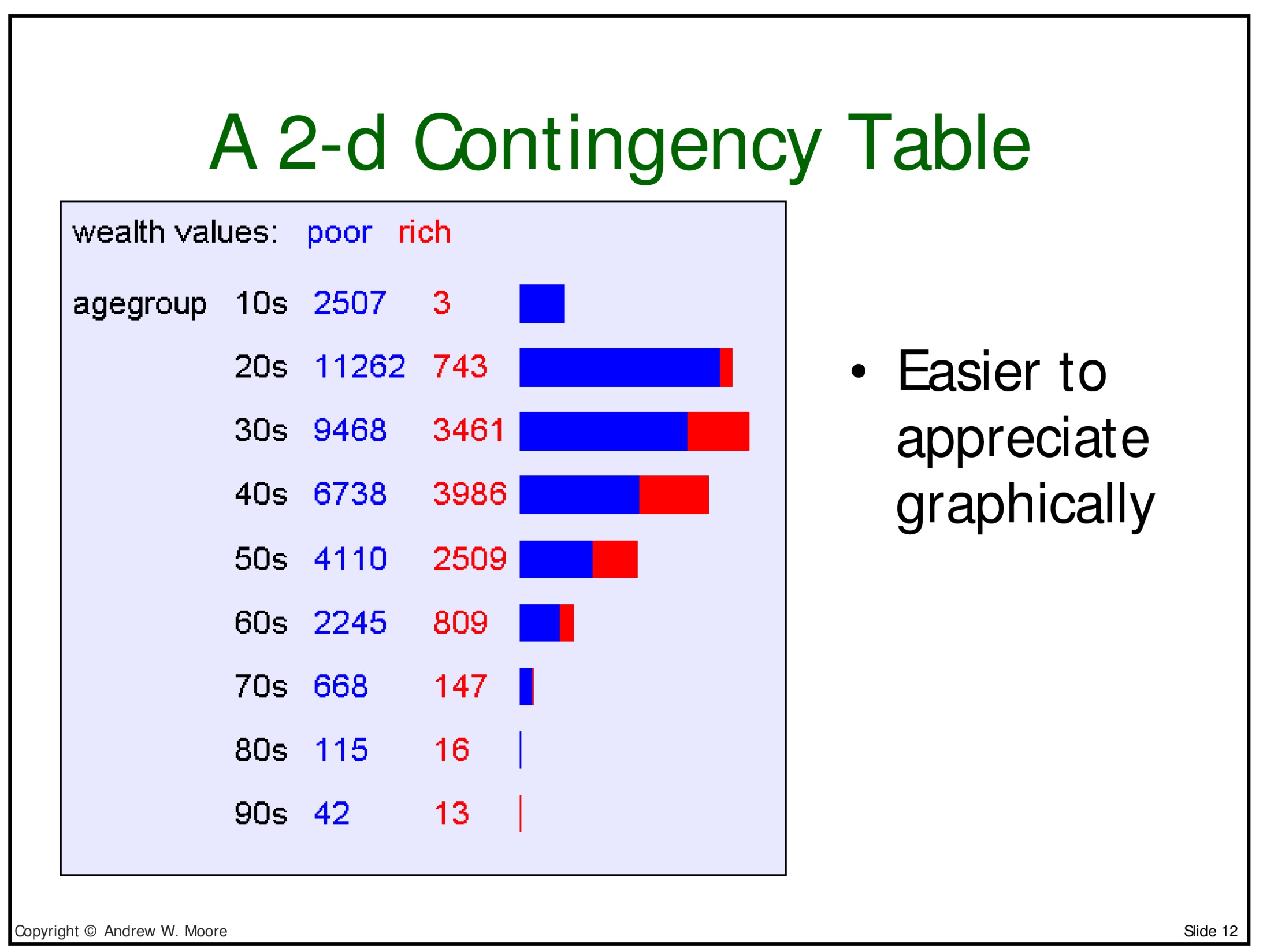 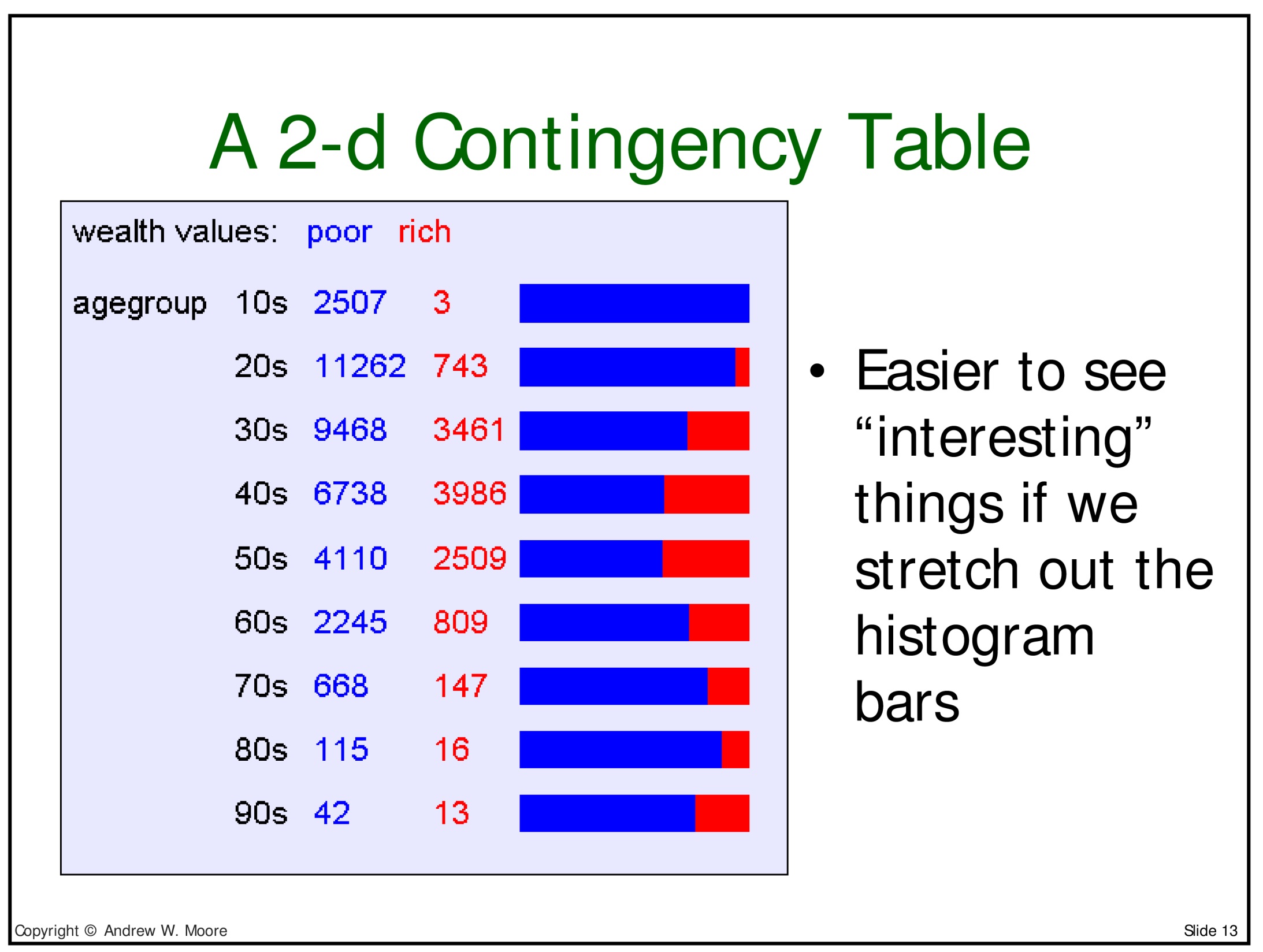 Using this idea for classification
We will now look at a (toy) dataset presented in Winston's Artificial Intelligence textbook
It is often used in explaining decision trees
The variable we are trying to pick is "got_a_sunburn" (or "is_sunburned" if you like)
We will look at different decision trees that can be used to correctly classify this data
Sunburn Data Collected
14
Slide from A. Kaban
[Speaker Notes: You want the observed properties of the people to help you predict whether another person is likely to get sunburned 
How can you do this?
You might hope that the new person would be an exact match to one of the examples in the table. What are the chances of this?
Actually there are 3 x 3 x 3x 2 = 54 possible combinations of attributes. Eight examples so chance of an exact match for a randomly chosen example is 8/54=0.15
Not good. In general there would be many more factors or attributes  and each might take many values.
You could look for the nearest example to the new person. However some of the attributes may be irrelevant!]
Decision Tree 1
is_sunburned
Height
short
tall
average
Hair colour
Weight
Dana, Pete
blonde
red
brown
light
average
heavy
Alex
Sarah
Hair colour
Weight
blonde
heavy
brown
average
red
light
Emily
John
Annie
Katie
15
Slide from A. Kaban
[Speaker Notes: Here is another way of looking at the data -- called a decision tree.
It correctly CLASSIFIES all the data! 
You can view it as an IF-THEN_ELSE statement which tells us whether someone will suffer from sunburn.]
Sunburn sufferers are ...
If height=“average” then
if weight=“light” then
return(true) ;;; Sarah
elseif weight=“heavy” then
if hair_colour=“red” then
return(true) ;;; Emily
elseif height=“short” then
if hair_colour=“blonde” then
if weight=“average” then
return(true) ;;; Annie
else return(false) ;;;everyone else
16
Slide from A. Kaban
[Speaker Notes: Is there anything you don’t like about this this program for predicting whether people will suffer from sunburn?
It is all perfectly reasonable?
Of course it isn’t reasonable at all. We KNOW that height is IRRELEVANT for determining whether someone will suffer from sunburn.
Well, what I mean is that there are much MORE relevant decision variables to use. 
Now I want you to draw a new decision diagram that makes a bit more sense. I ‘ll give you five minutes.]
Decision Tree 2
is_sunburned
Lotion used
no
yes
Hair colour
Hair colour
blonde
blonde
red
brown
red
brown
Sarah, Annie
Dana, Katie
Emily
Pete, John
Alex
17
Slide from A. Kaban
[Speaker Notes: Did any of you produce this decision tree? 
It is a lot better than the first one and it doesn’t involve any of the irrelevant attributes
Unfortunately though it uses the hair colour attribute twice which doesn’t seem so efficient. Perhaps we should use hair colour first.]
Decision Tree 3
is_sunburned
Hair colour
brown
blonde
red
Alex, Pete, John
Emily
Lotion used
no
yes
Sarah, Annie
Dana, Katie
18
Slide from A. Kaban
[Speaker Notes: Did you produce this tree?
If so, well done. This is the simplest one possible and it makes a lot of sense.
It classifies 4 of the people on just the hair colour alone.
Before we get too carried away with our success, let’s stop a moment and think. We used our common sense about what attributes were most likely to be relevant to whether people will get sunburn.
We are trying to create an automatic program that finds a good decision tree. 
In many cases we have problems where all the attributes have some relevance. So what do we do then?]
Summing up
Irrelevant attributes do not classify the data well
Using irrelevant attributes thus causes larger decision trees
a computer could look for simpler decision trees
Q: How?
19
Slide from A. Kaban
A: How WE did it?
Q: Which is the best attribute for splitting up the data?
A: The one which is most informative for the classification we want to get.
Q: What does it mean ‘more informative’?
A: The attribute which best reduces the uncertainty or the disorder
20
Slide from A. Kaban
We need a quantity to measure the disorder in a set of examples 
	S={s1, s2, s3, …, sn} 
	where s1=“Sarah”, s2=“Dana”, …

Then we need a quantity to measure the amount of reduction of the disorder level in the instance of knowing the value of a particular attribute
21
Slide from A. Kaban
What properties should the Disorder (D) have?
Suppose that D(S)=0 means that all the examples in S have the same class
Suppose that D(S)=1 means that half the examples in S are of one class and half are the opposite class
22
Slide from A. Kaban
[Speaker Notes: We are trying to find decision variables that make D(S) small
When we apply this we will have to take into account the number of examples in the class also]
Examples
D({“Dana”,“Pete”}) =0
D({“Sarah”,“Annie”,“Emily” })=0
D({“Sarah”,“Emily”,“Alex”,“John” })=1 
D({“Sarah”,“Emily”, “Alex” })=?
23
Slide from A. Kaban
[Speaker Notes: If we applied  D to the examples 
How could we define something that would allows us to calculate this one?
Well, we could make D depend on the proportion of positive examples?
So in this case it would be 2/5 = 0.4.
How about this? (click for next slide)]
D({“Sarah”,“Emily”, “Alex” })=0.918
1.0
Disorder, D
0
0
1.0
0.5
Proportion of positive examples, p+
0.918
0.67
24
Slide from A. Kaban
[Speaker Notes: Try to remember the shape of this graph it will remind you of many of the properties of the disorder function.
There is nothing sacred about this curve. Decision tree learning could define another (say straight lines)]
Definition of Disorder
The Entropy measures the disorder of a set S containing a total of n examples of which n+ are positive and n- are negative and it is given by
where
Check it! 
	D(0,1) = ?	D(1,0)=?	D(0.5,0.5)=?
25
Slide from A. Kaban
Back to the beach (or the disorder of sunbathers)!
D({ “Sarah”,“Dana”,“Alex”,“Annie”, “Emily”,“Pete”,“John”,“Katie”})
26
Slide from A. Kaban
Some more useful properties of the Entropy
27
Slide from A. Kaban
So: We can measure the disorder 
What’s left: 
We want to measure how much by knowing the value of a particular attribute the disorder of a set would reduce.
28
Slide from A. Kaban
The Information Gain measures the expected reduction in entropy due to splitting on an attribute A
the average disorder is just the weighted sum of the disorders in the branches (subsets) created by the values of A.
We want:
large Gain
same as: small avg disorder created
29
Slide from A. Kaban
Back to the beach: calculate the Average Disorder associated with Hair Colour
Hair colour
blonde
brown
red
Sarah AnnieDana Katie
Emily
Alex Pete John
30
Slide from A. Kaban
…Calculating the Disorder of the “blondes”
The first term of the sum:
D(Sblonde)=
	D({ “Sarah”,“Annie”,“Dana”,“Katie”}) = D(2,2)
	=1
31
Slide from A. Kaban
[Speaker Notes: 8 sunbathers in total
4 blondes]
…Calculating the disorder of the others
The second and third terms of the sum:
Sred={“Emily”} 
Sbrown={ “Alex”, “Pete”, “John”}.
These are both 0 because within each set all the examples have the same class
So the avg disorder created when splitting on ‘hair colour’ is 0.5+0+0=0.5
32
Slide from A. Kaban
[Speaker Notes: For the next couple of minutes 
I want you to calculate the disorder of the reds and the browns.]
Which decision variable minimises the disorder?
Test		Disorder
Hair		0.5 – this what we just computed
height	0.69
weight	0.94      
lotion	         0.61
these are the avg disorders of the other attributes, computed in the same way
Which decision variable maximises the Info Gain then?
Remember it’s the one which minimises the avg disorder (see slide 21 for memory refreshing).
33
Slide from A. Kaban
[Speaker Notes: This is exercise 3 on the next question sheet]
So what is the best decision tree?
is_sunburned
Hair colour
blonde
brown
red
Alex, Pete, John
?
Emily
Sarah AnnieDana Katie
34
Slide from A. Kaban
[Speaker Notes: Once we have finished with hair colour we then need to calculate the remaining branches of the decision tree.
The examples corresponding to that branch are now the total set and no reference is made to the whole set of examples.
One just applies the same procedure as before with JUST those examples (i.e. the blondes).
This is left as an exercise for you on the exercise sheet.]
Outline
Contingency tables
Census data set
Information gain
Beach data set
Learning an unpruned decision tree recursively
Good/bad gasoline usage = "miles per gallon" data set
Training error
Test error
Overfitting
Avoiding overfitting
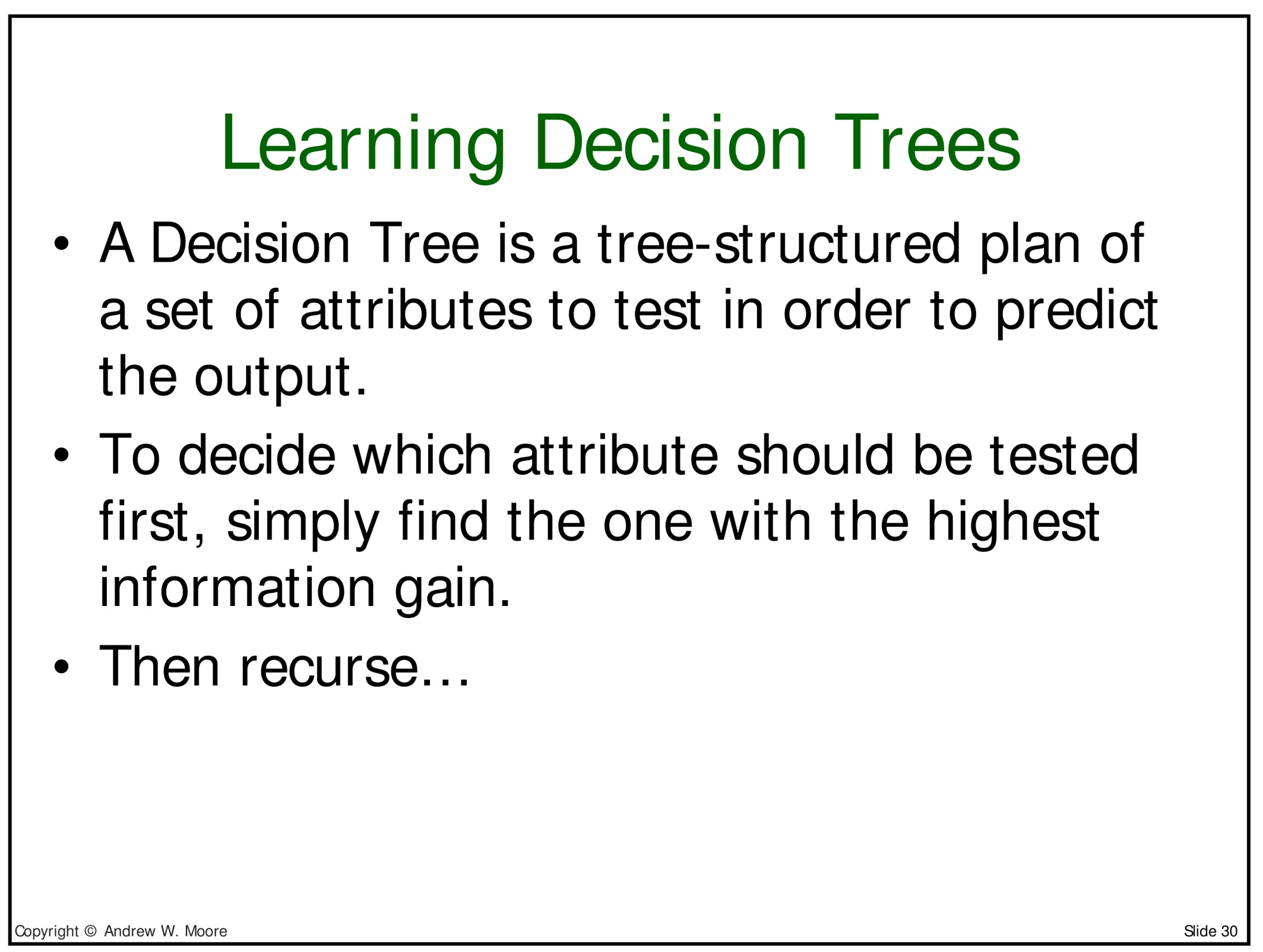 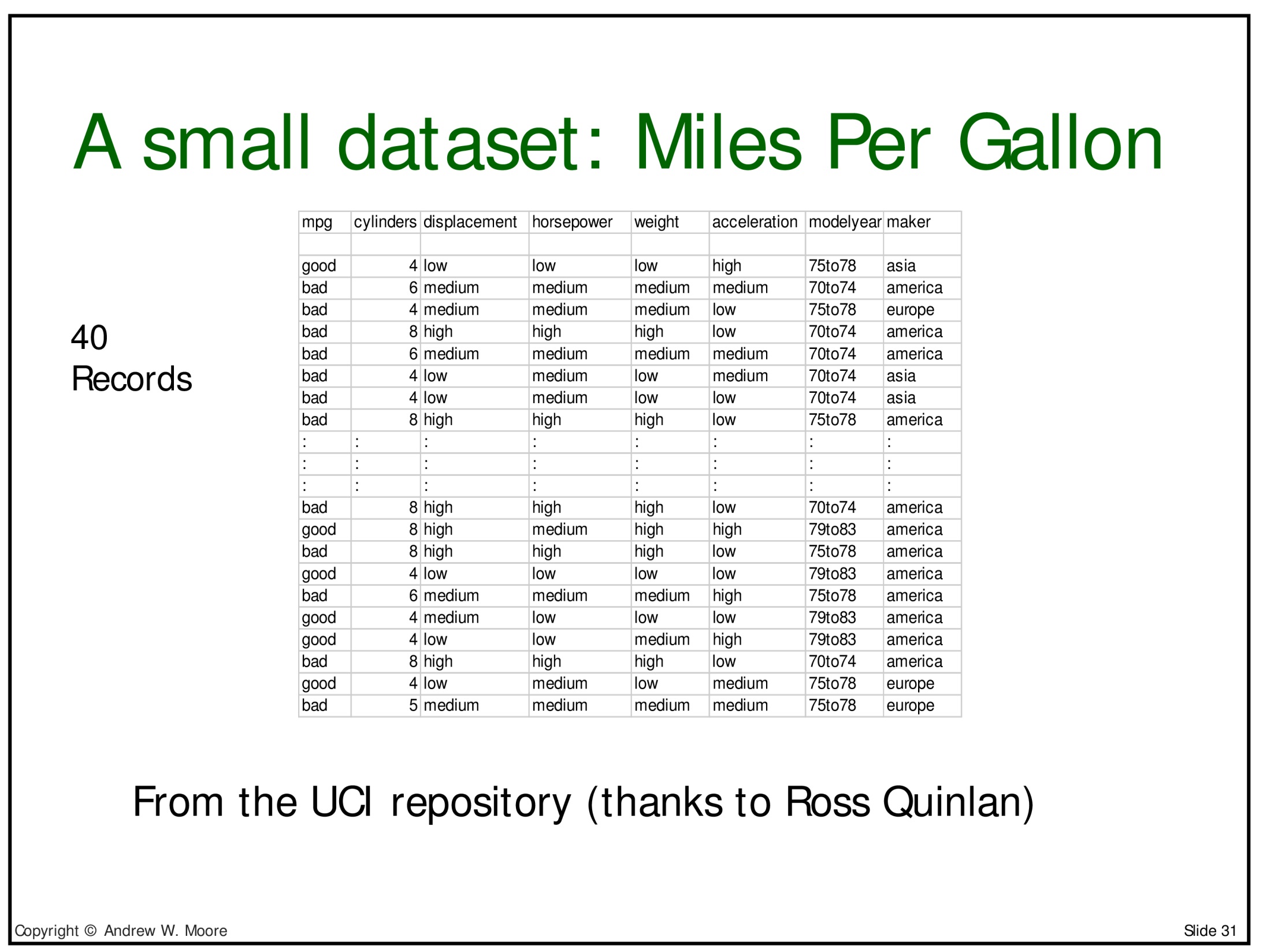 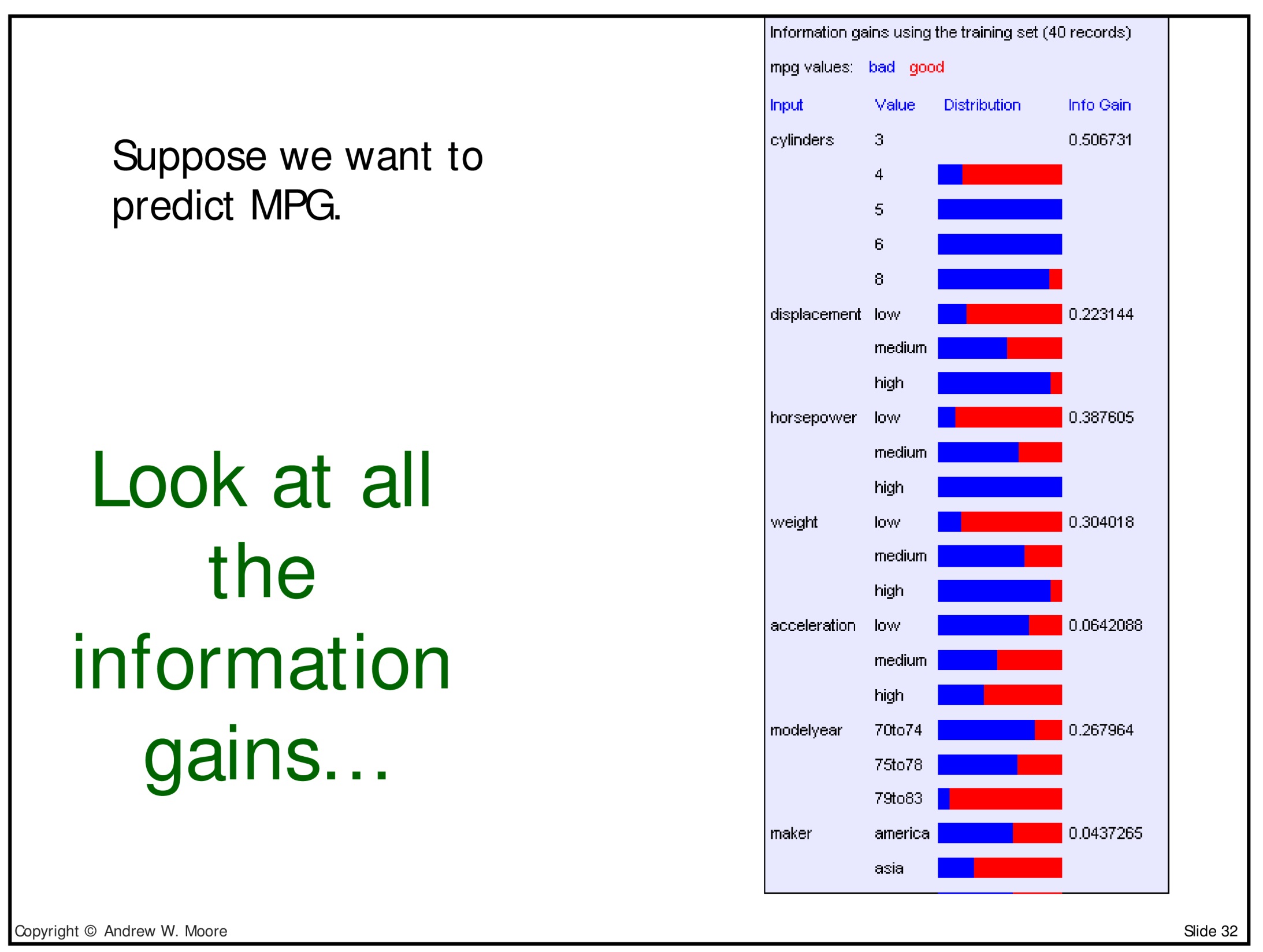 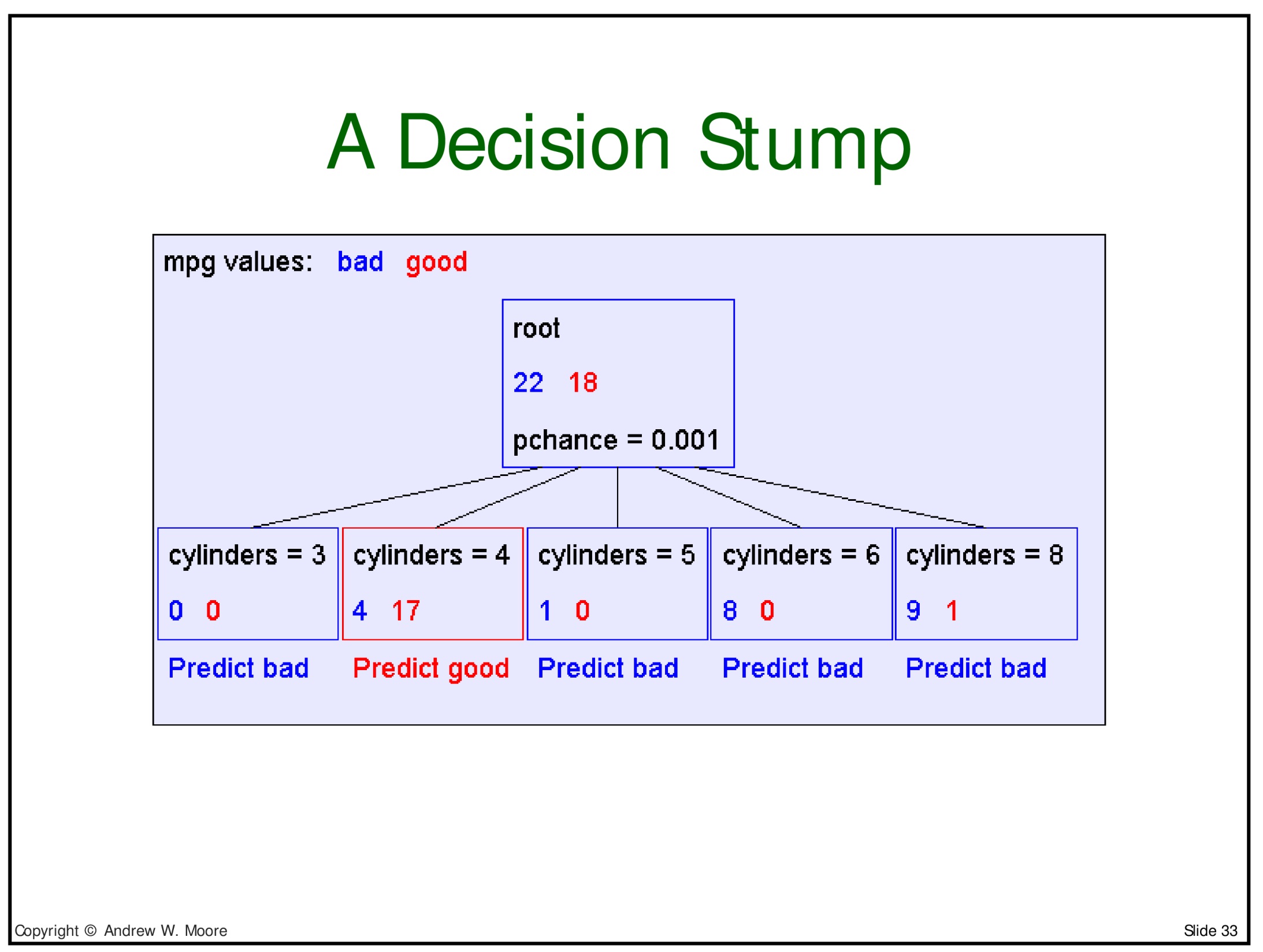 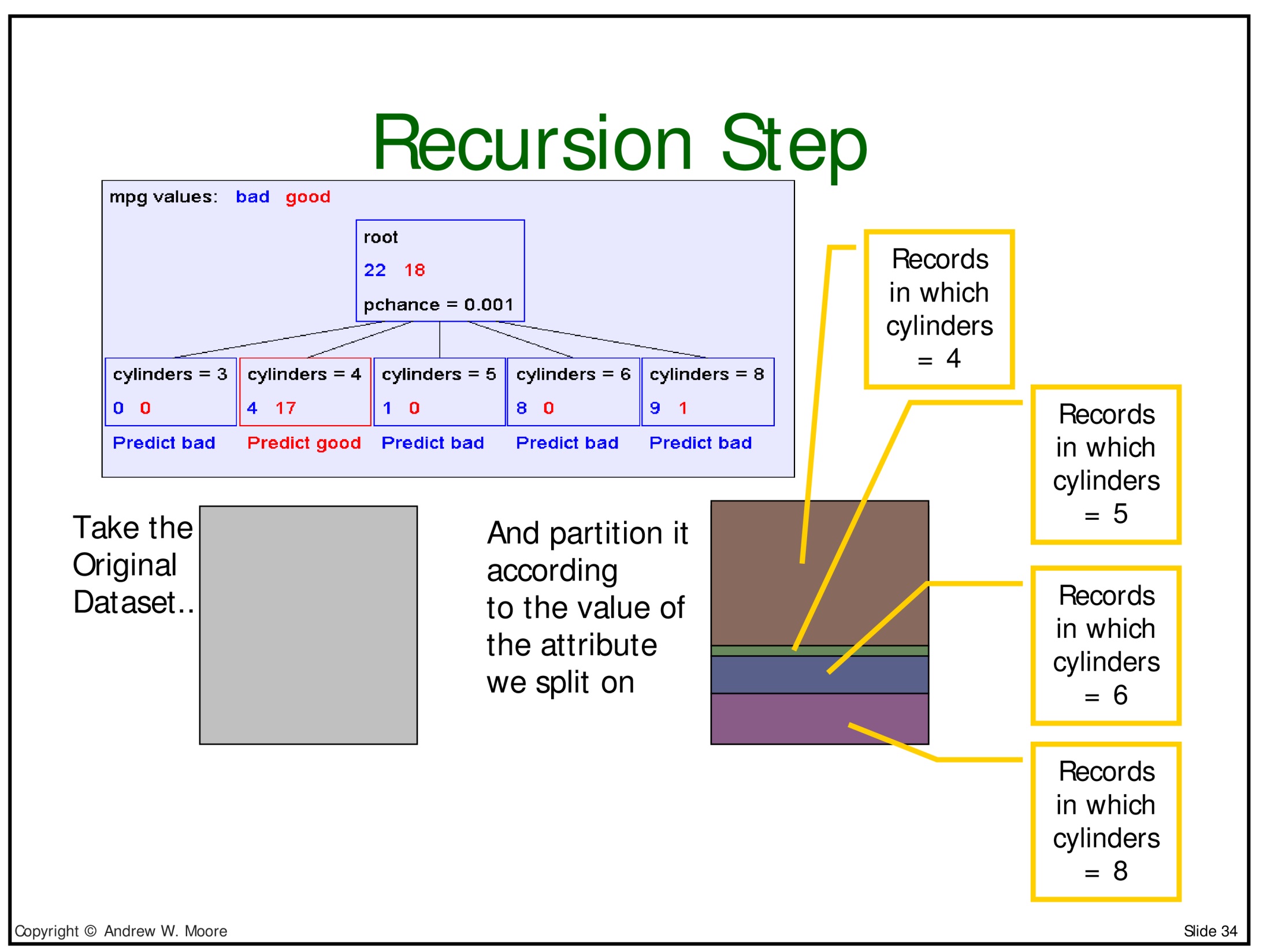 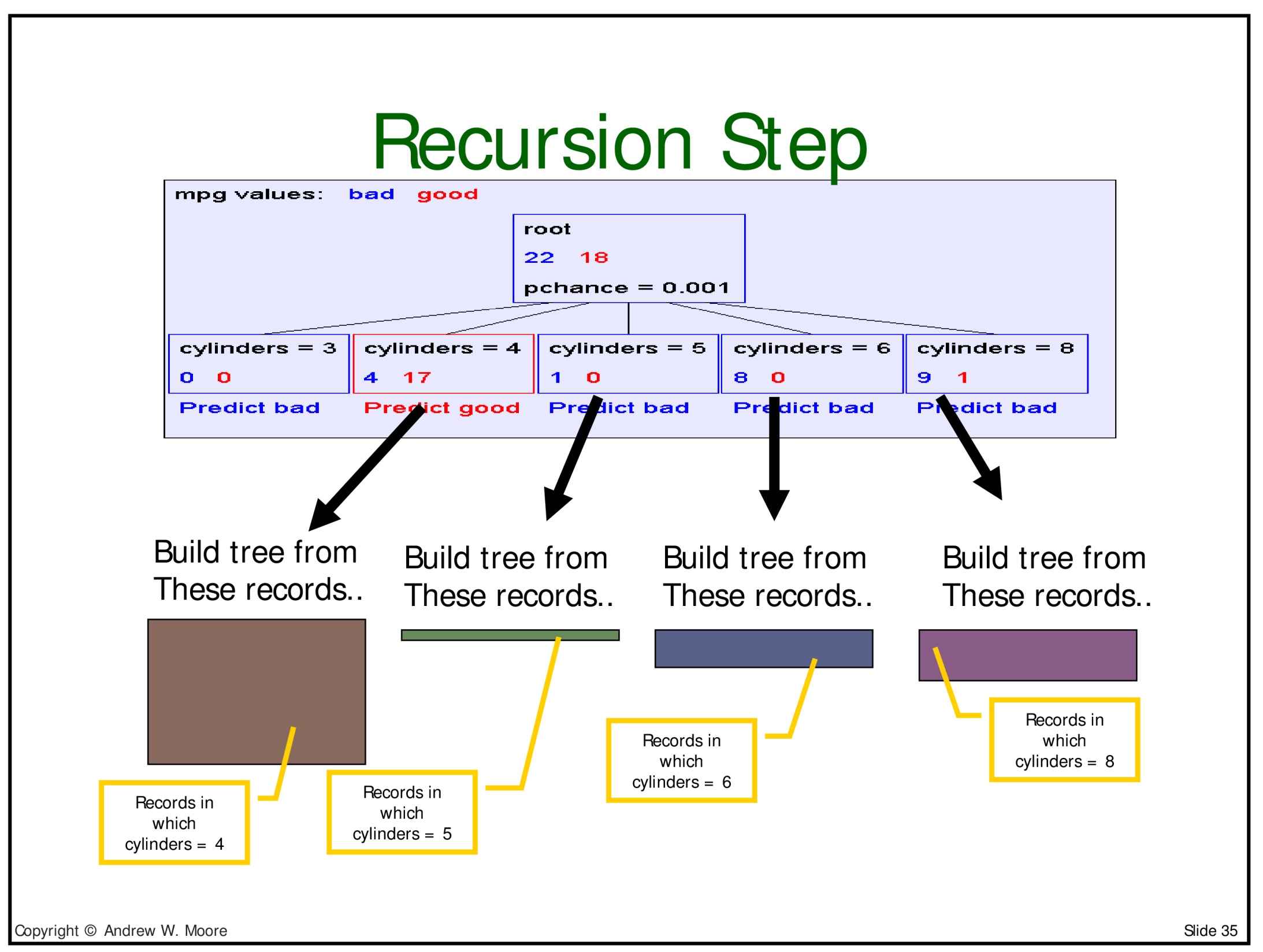 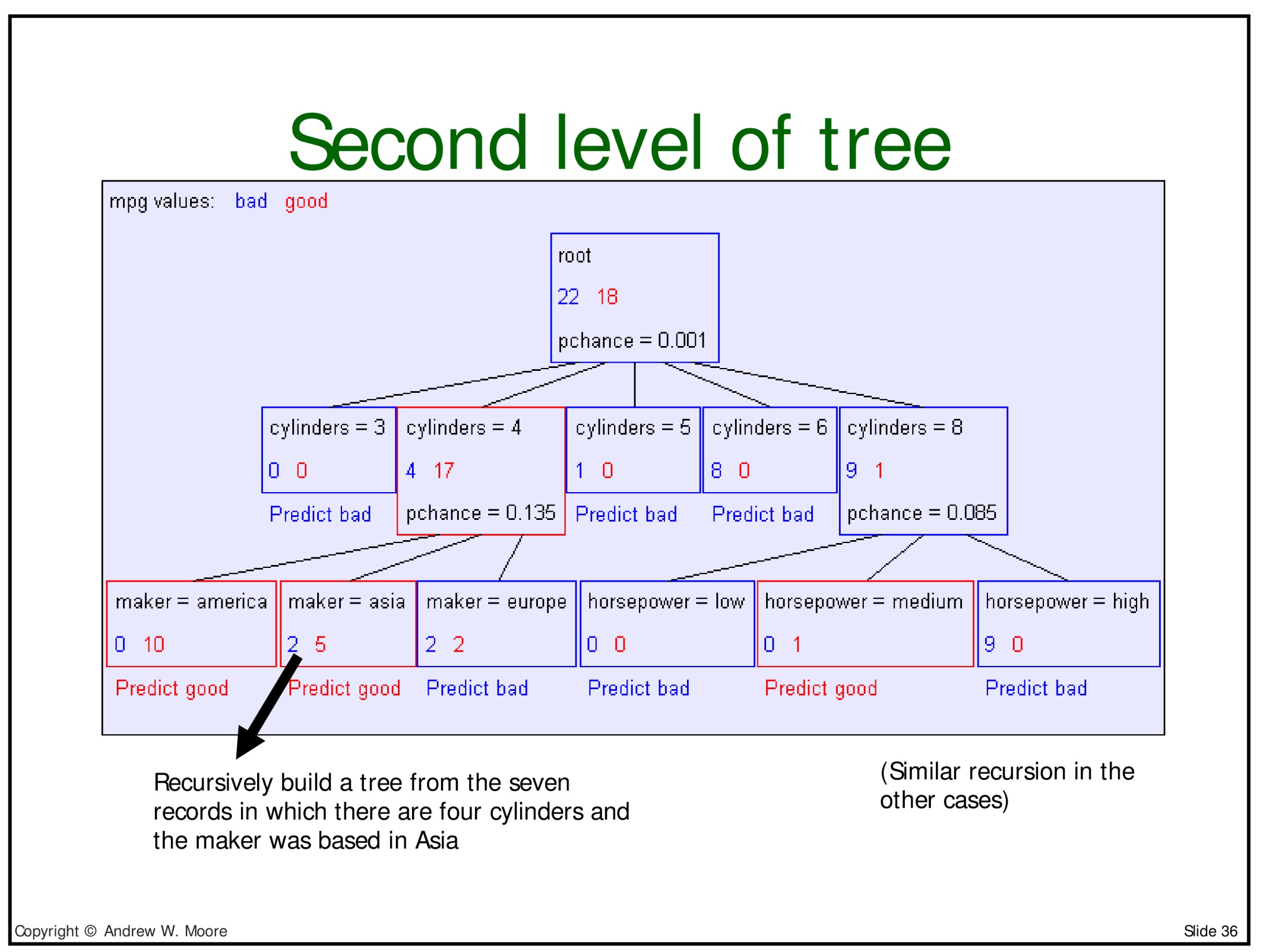 Predict good
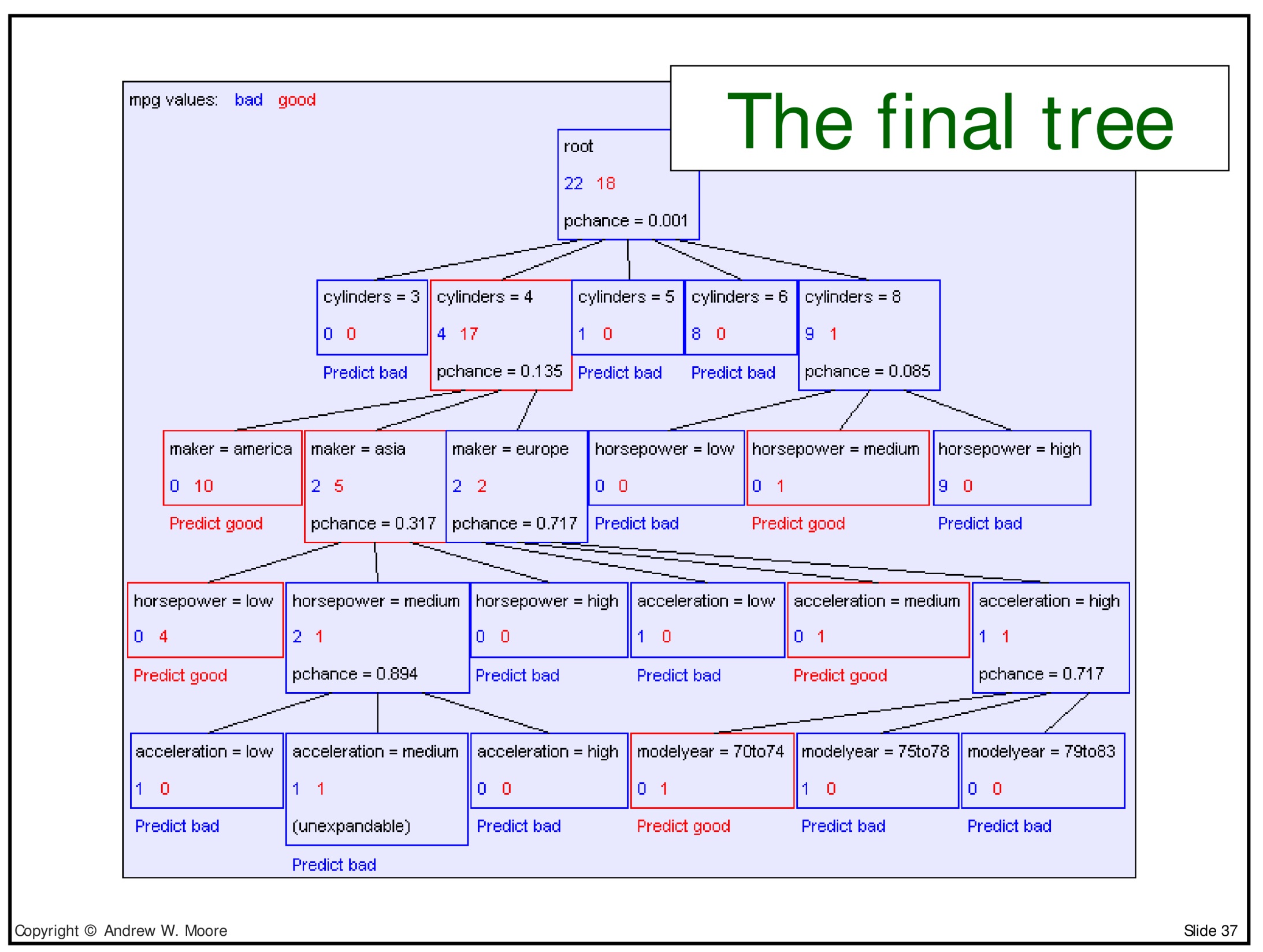 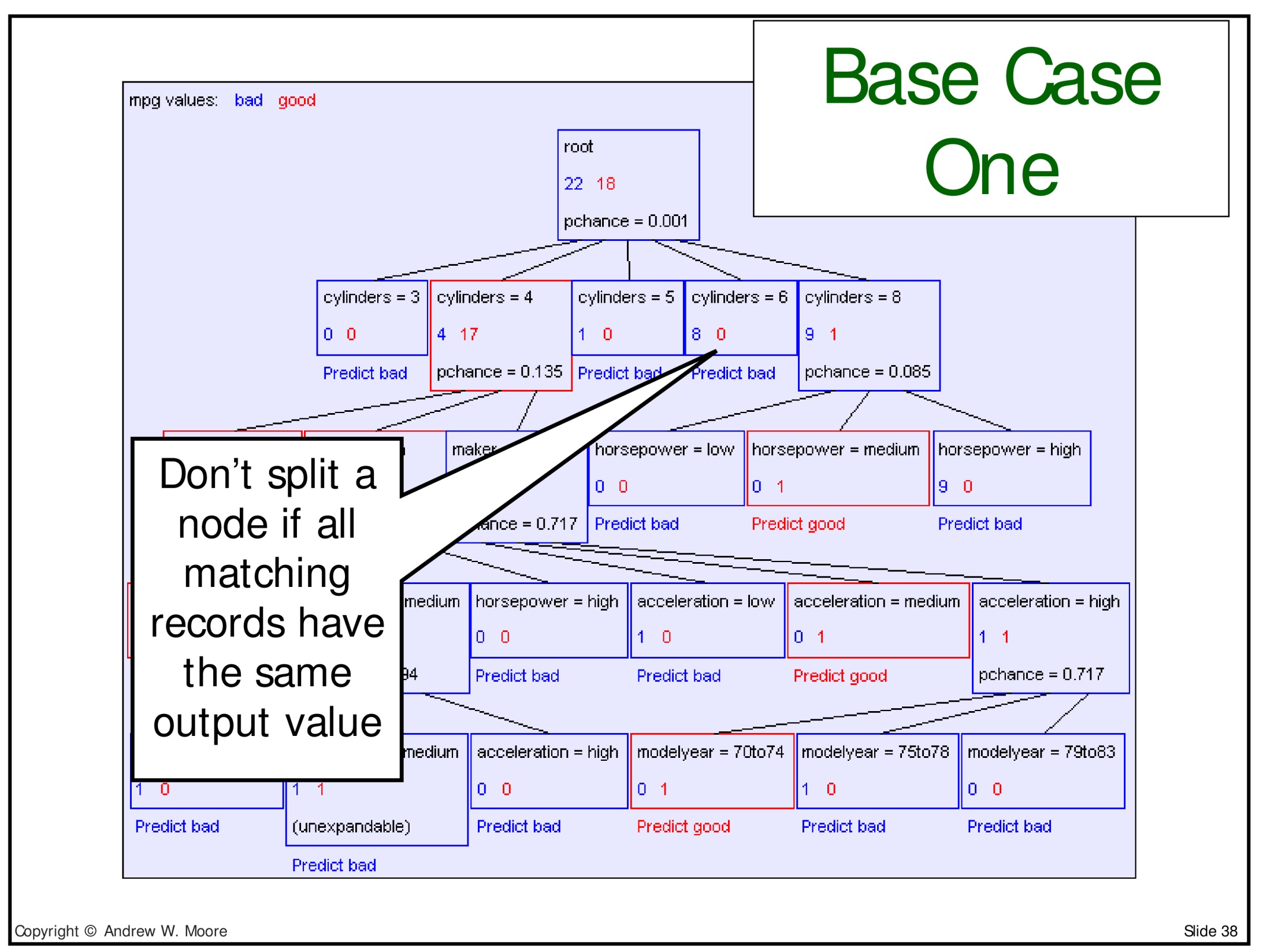 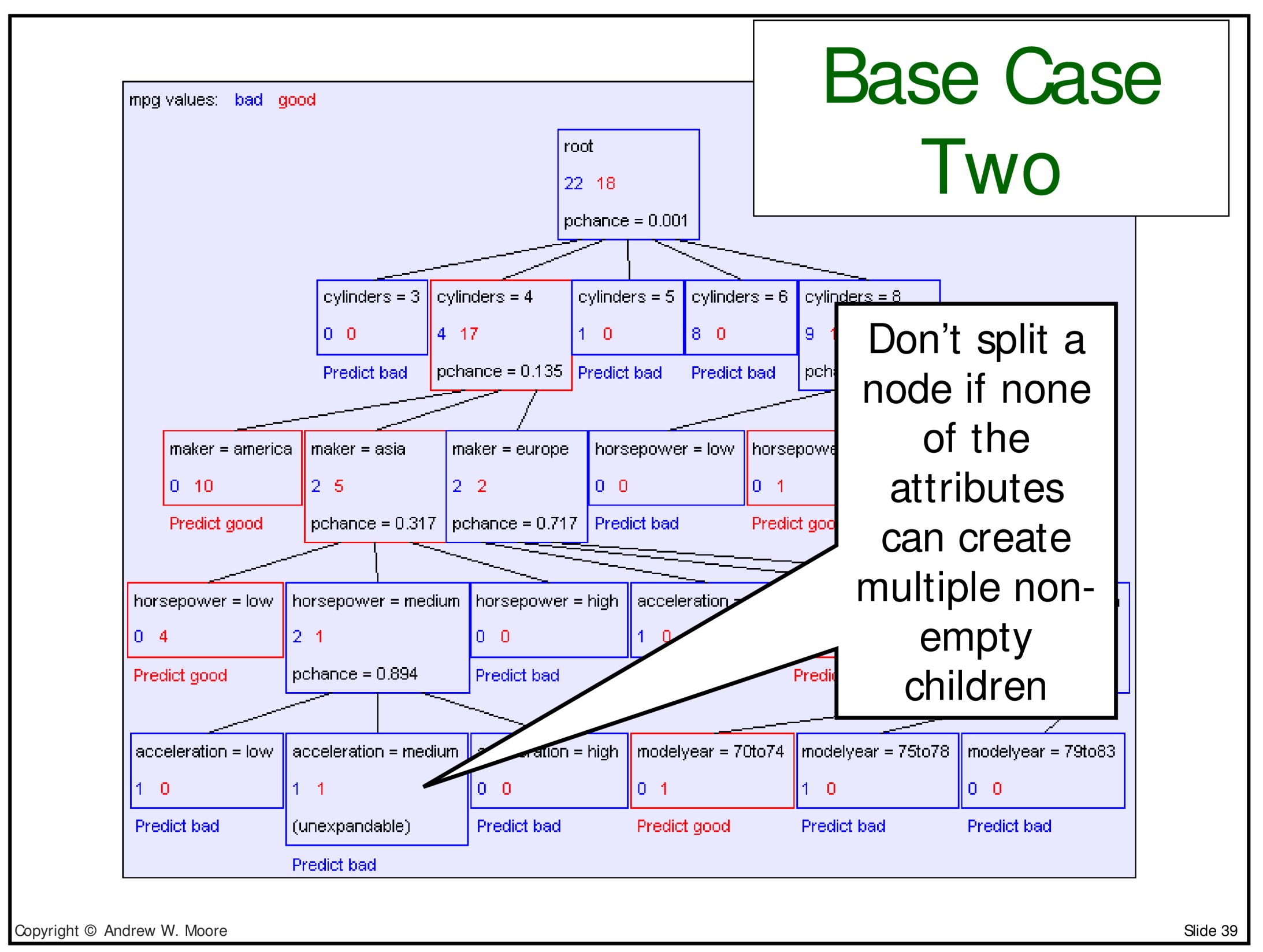 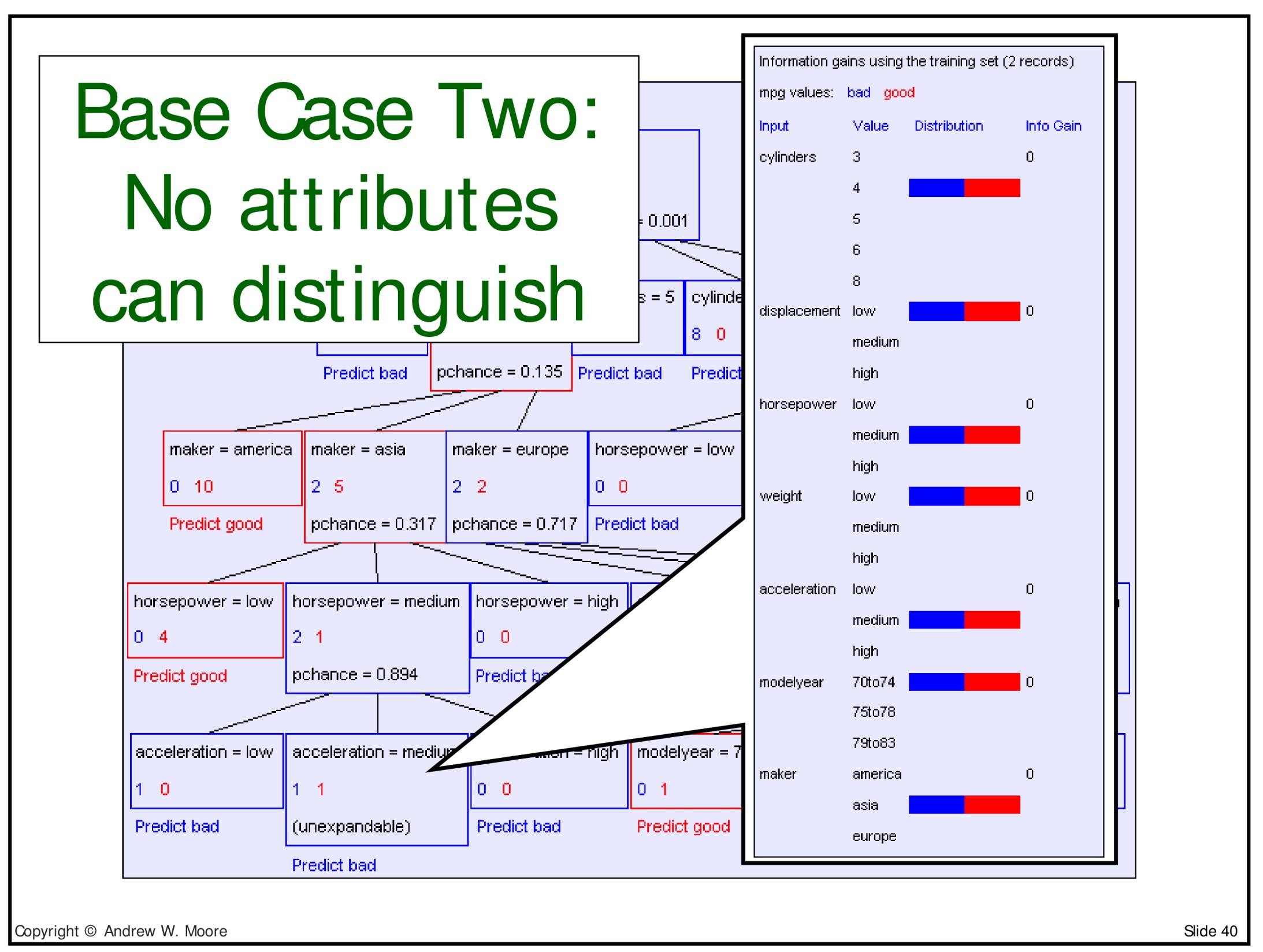 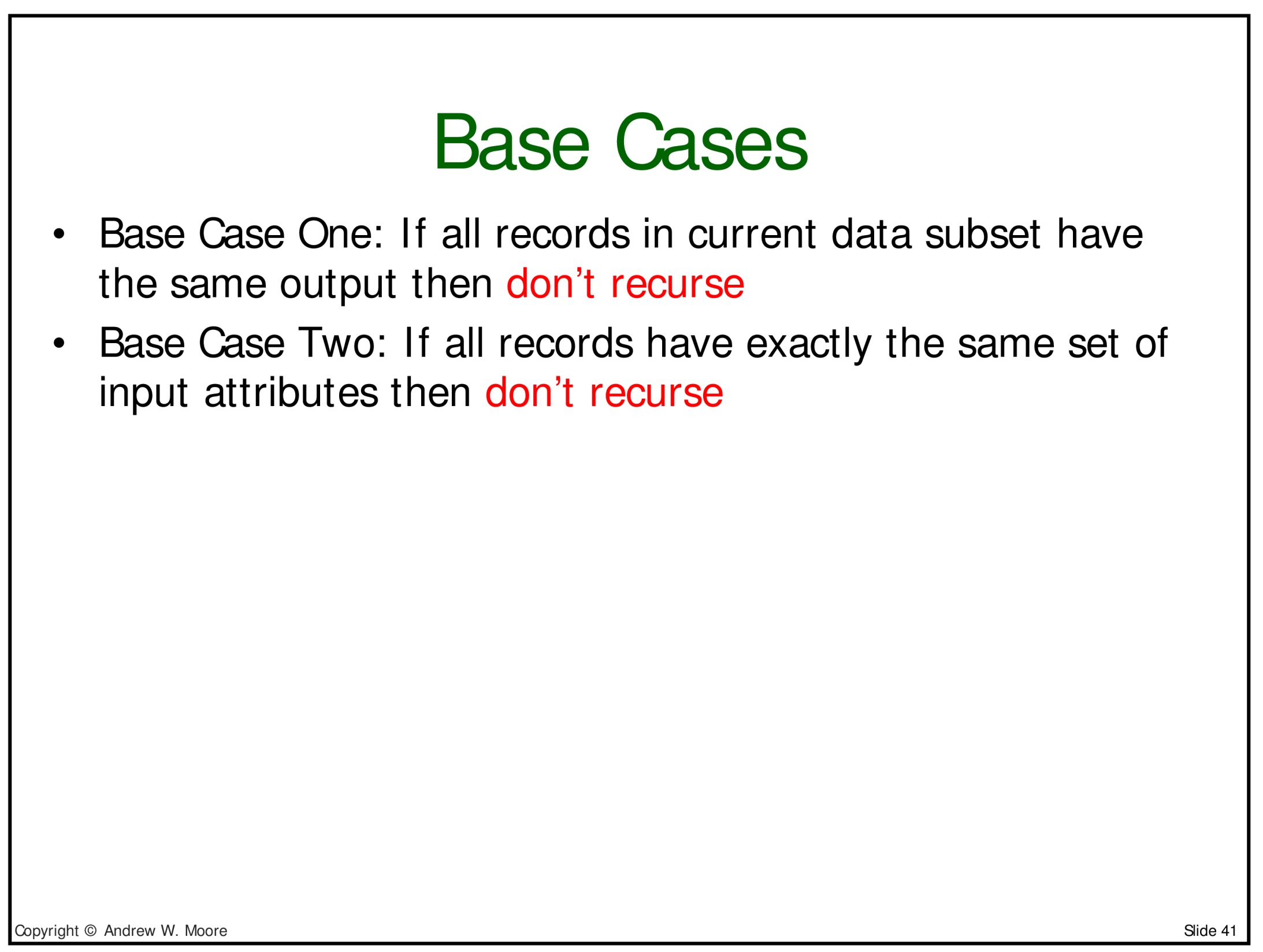 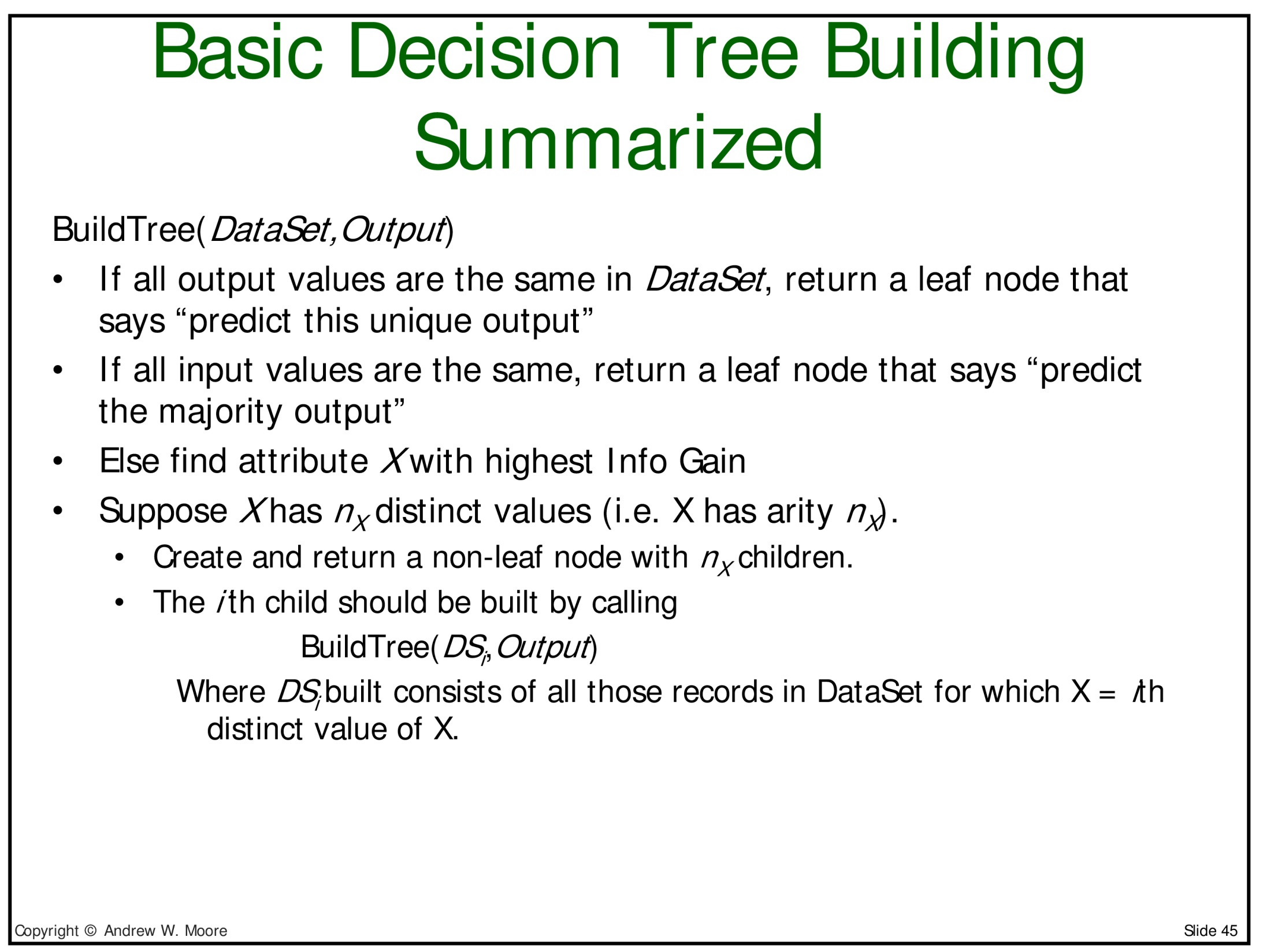 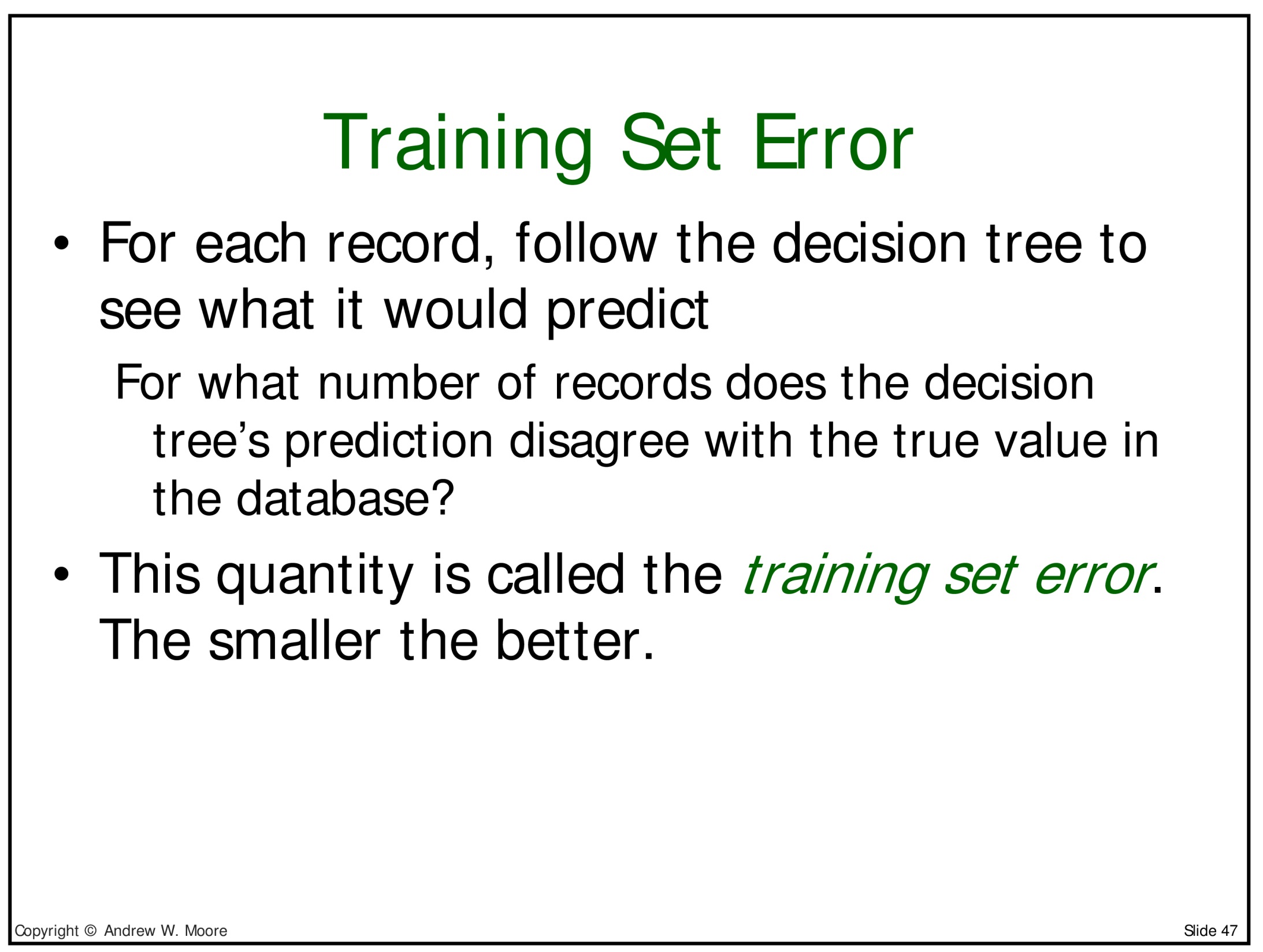 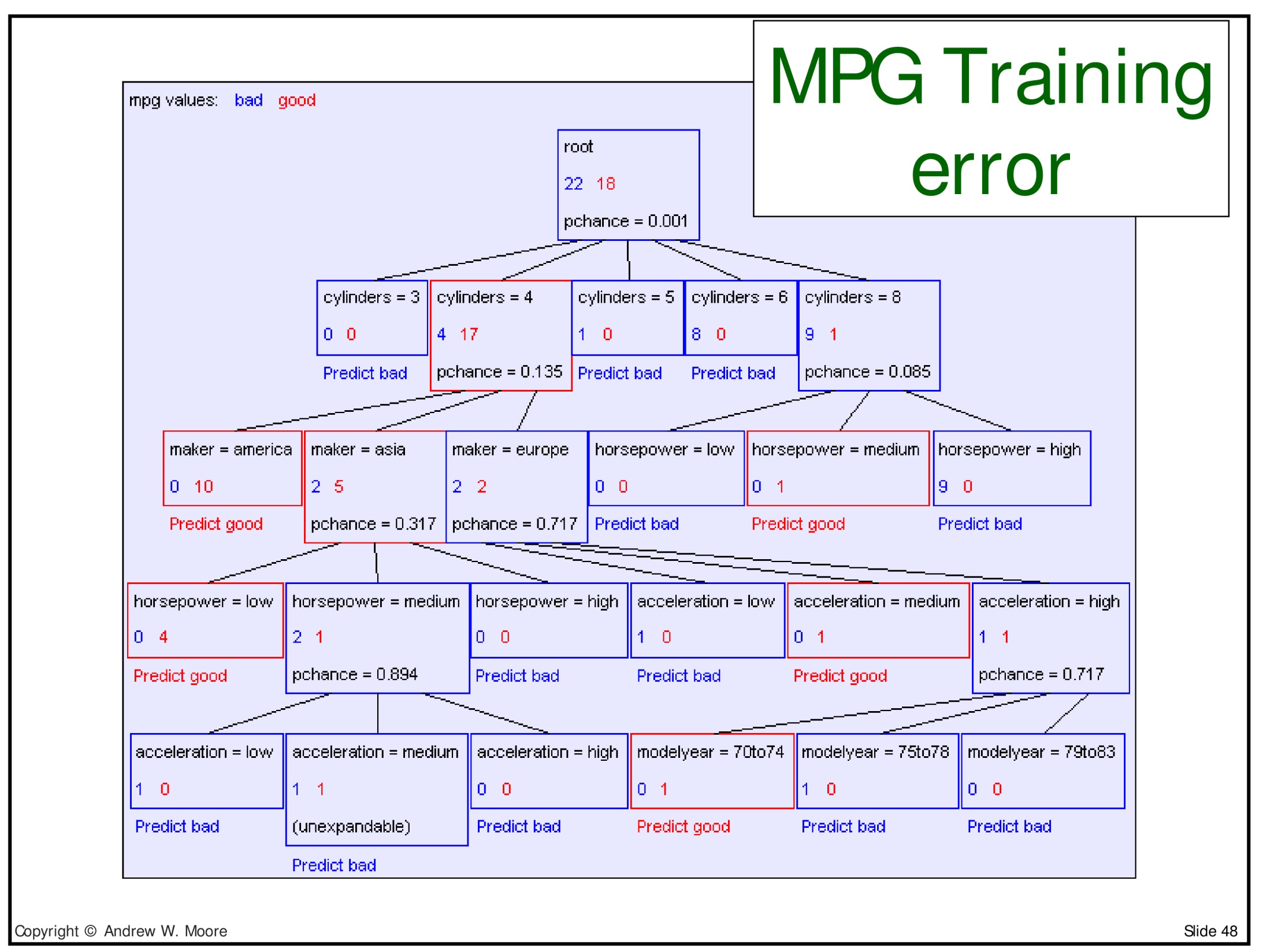 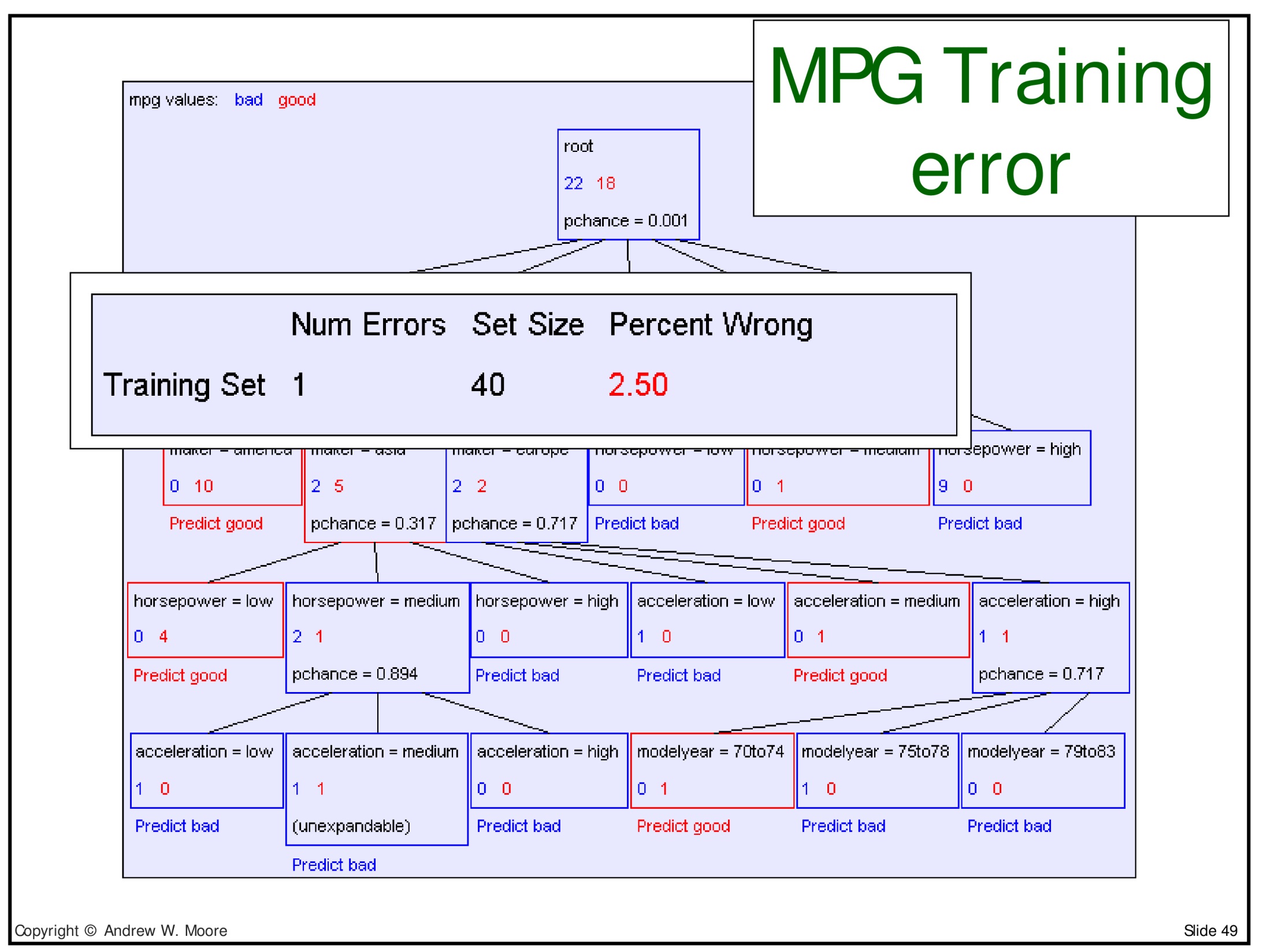 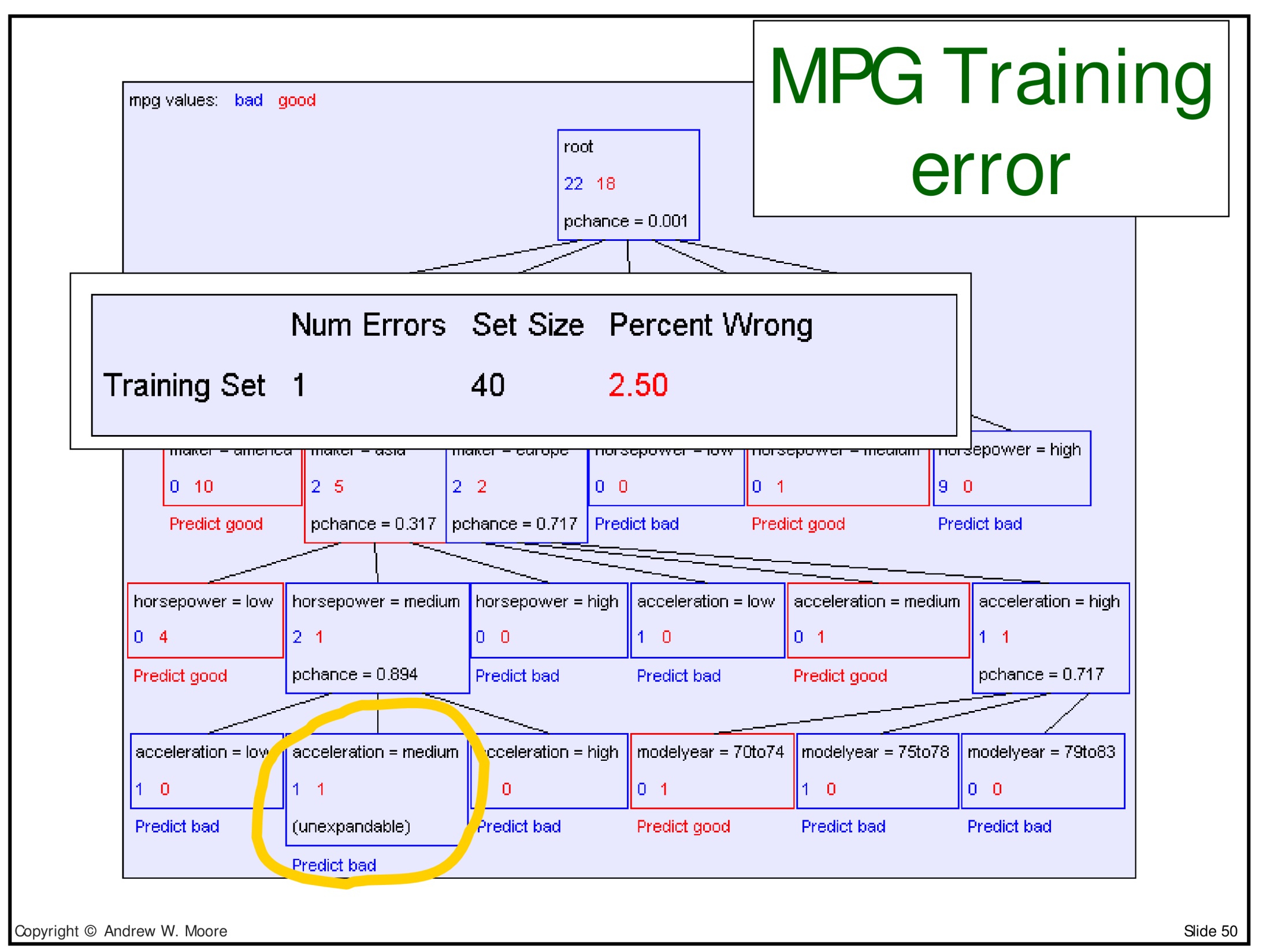 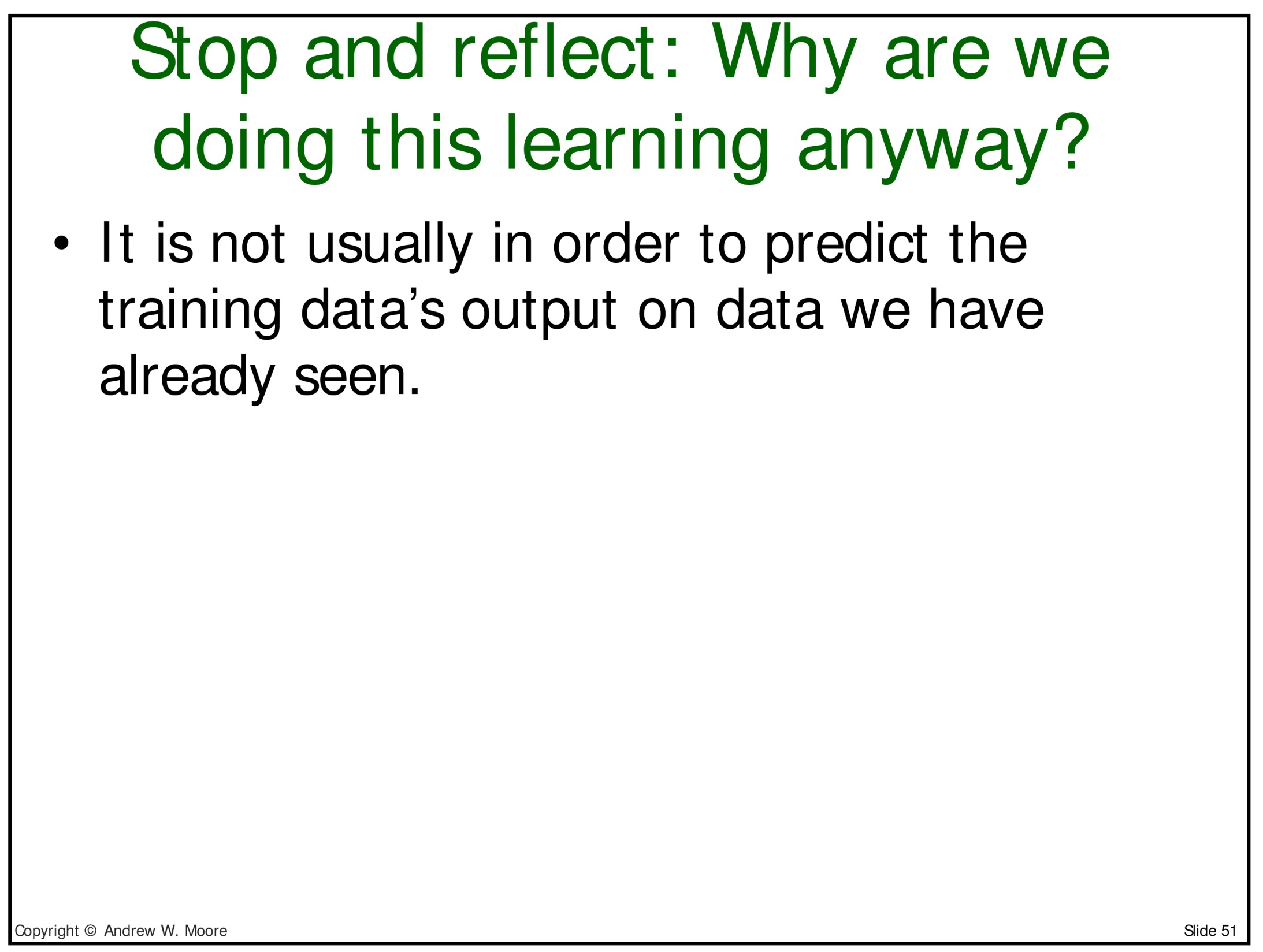 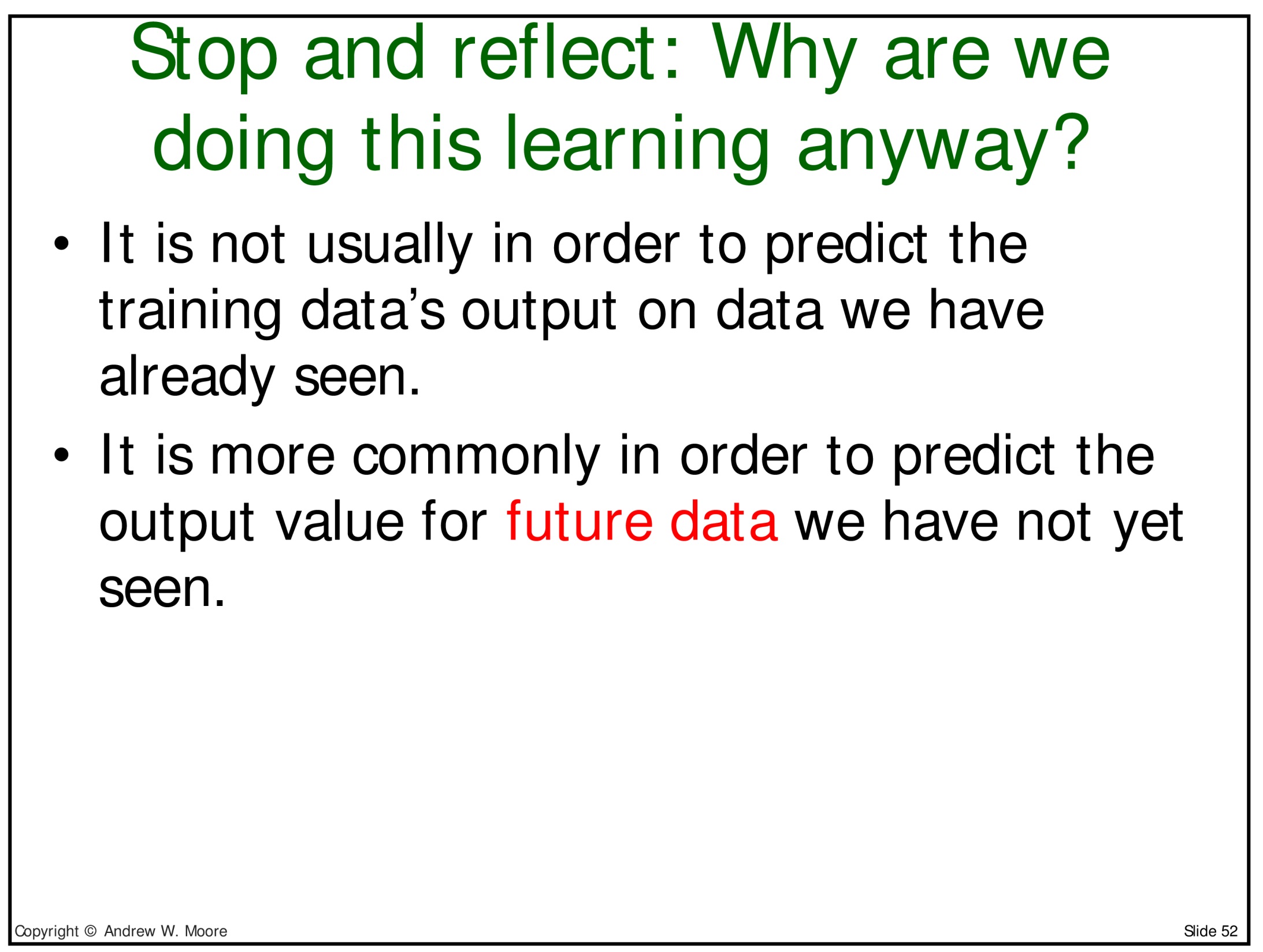 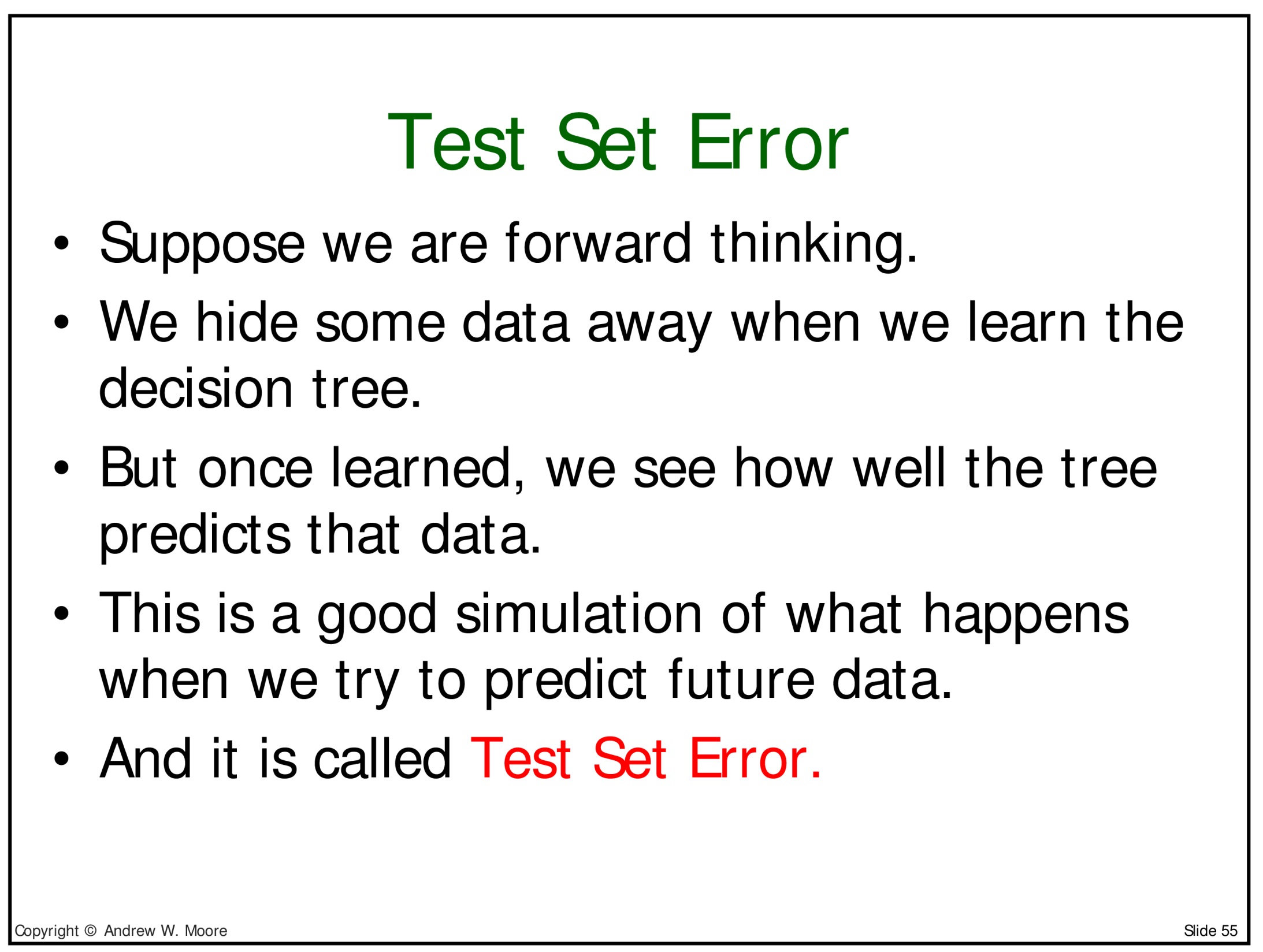 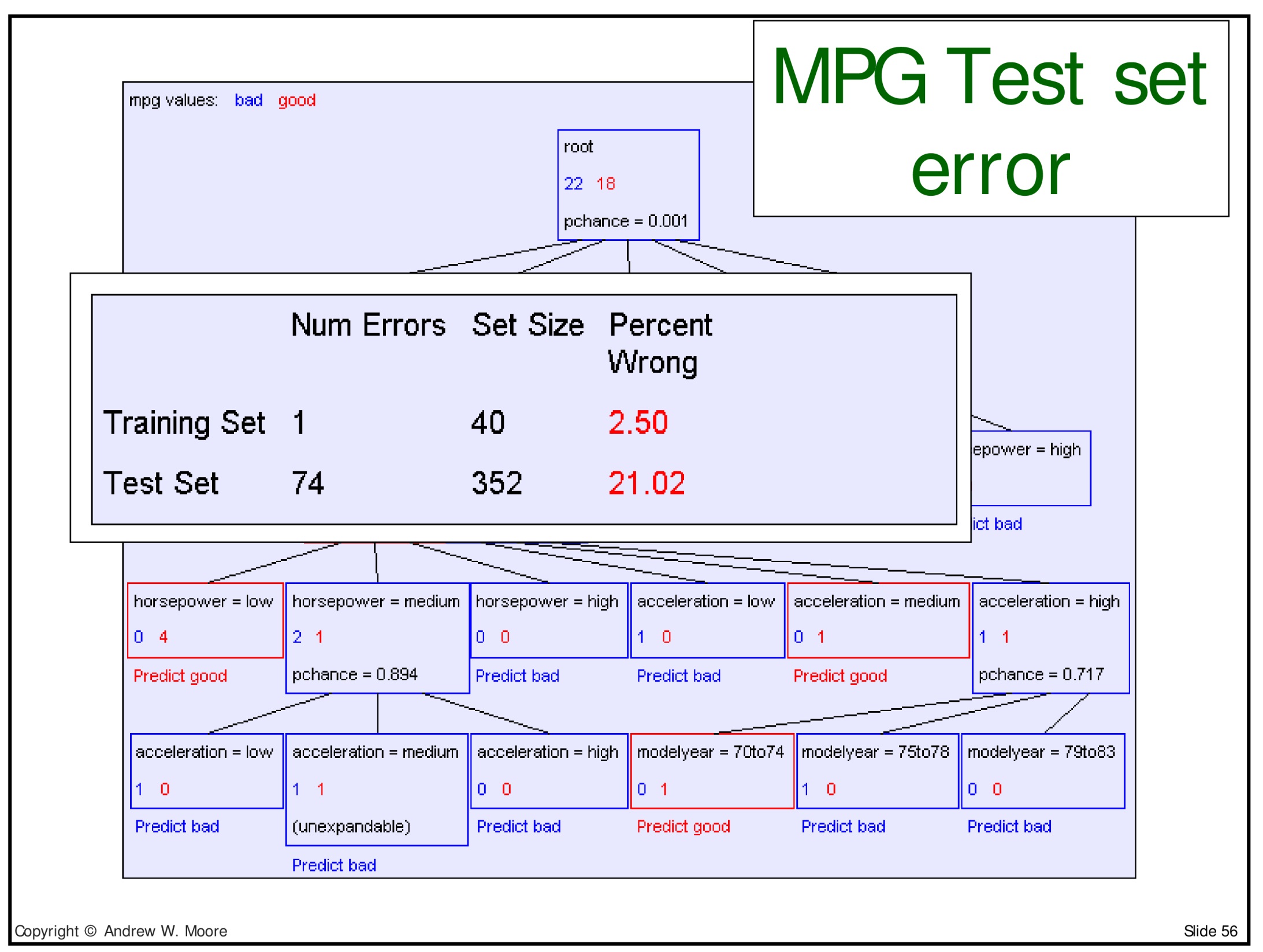 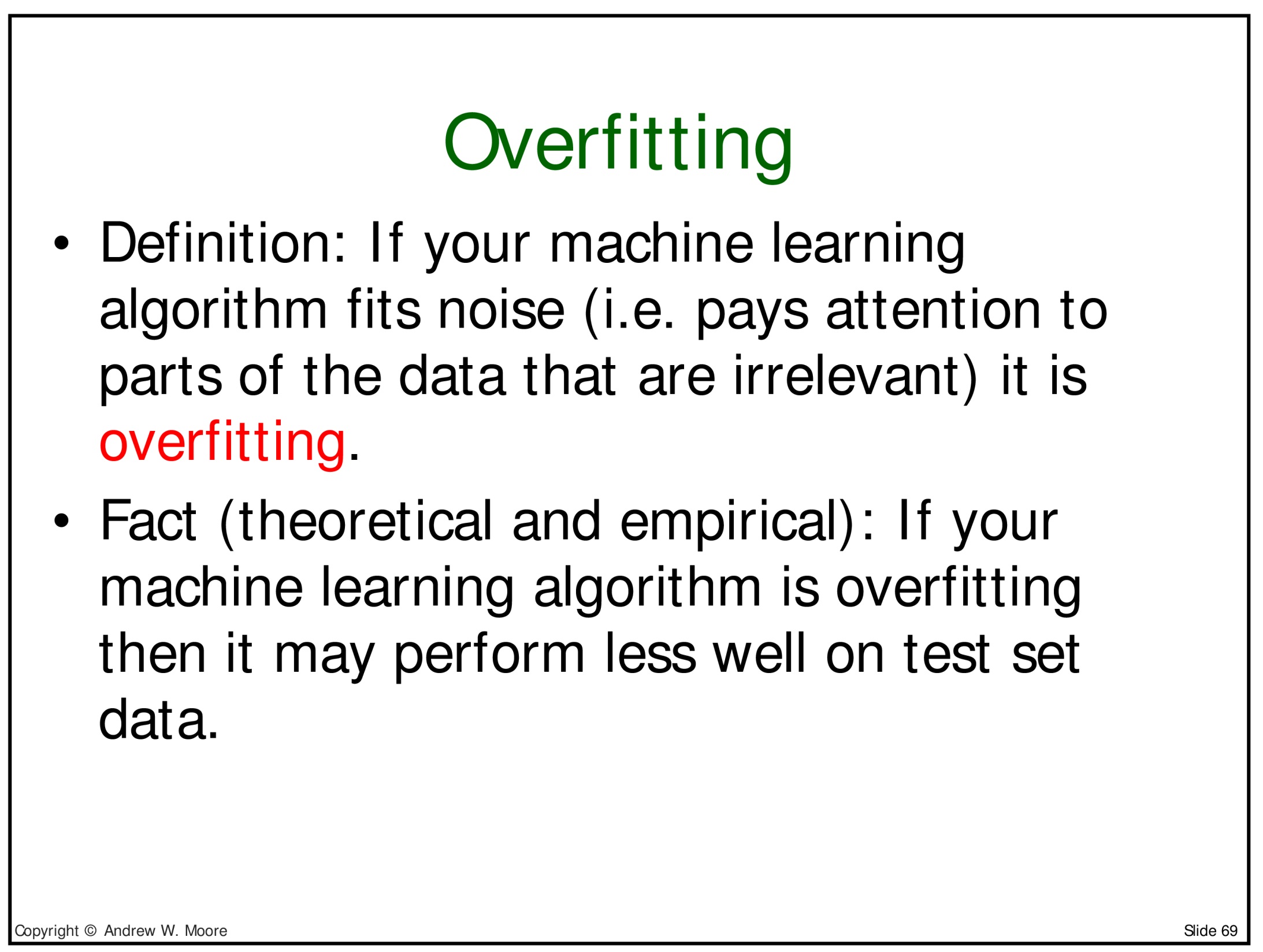 How do I know I am overfitting?
The best way is to have a held-out "development" test set to measure generalization performance on
This should be held separate from the final test set
An interesting empirical fact about decision trees, is that larger trees tend to overfit more, so trying to create small trees is a good idea
It is easy to see that very small trees can't overfit 
for instance, always choosing majority class is a very small tree
People often talk about the depth of the tree (distance of the longest path from root to leaf) because of this
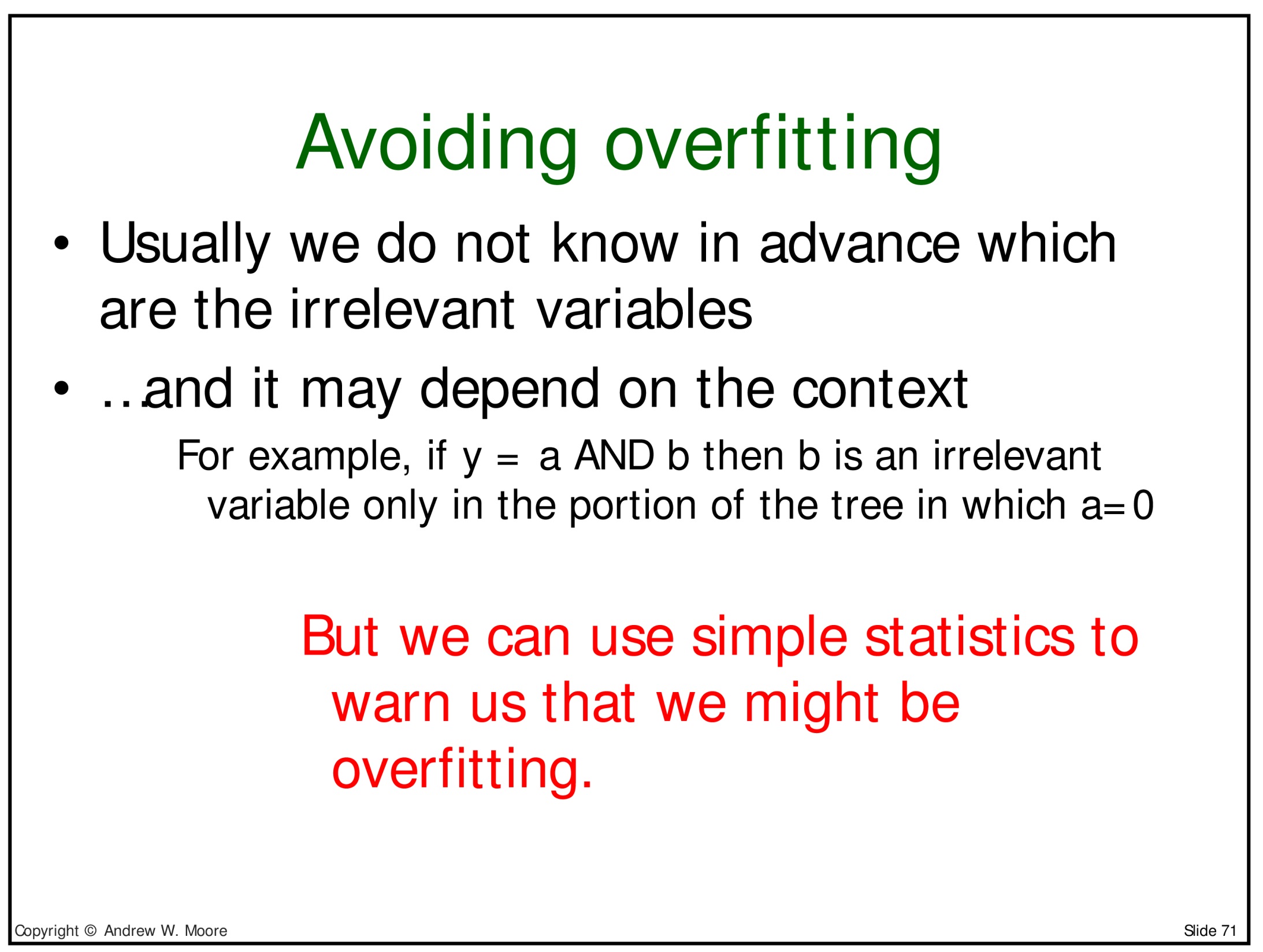 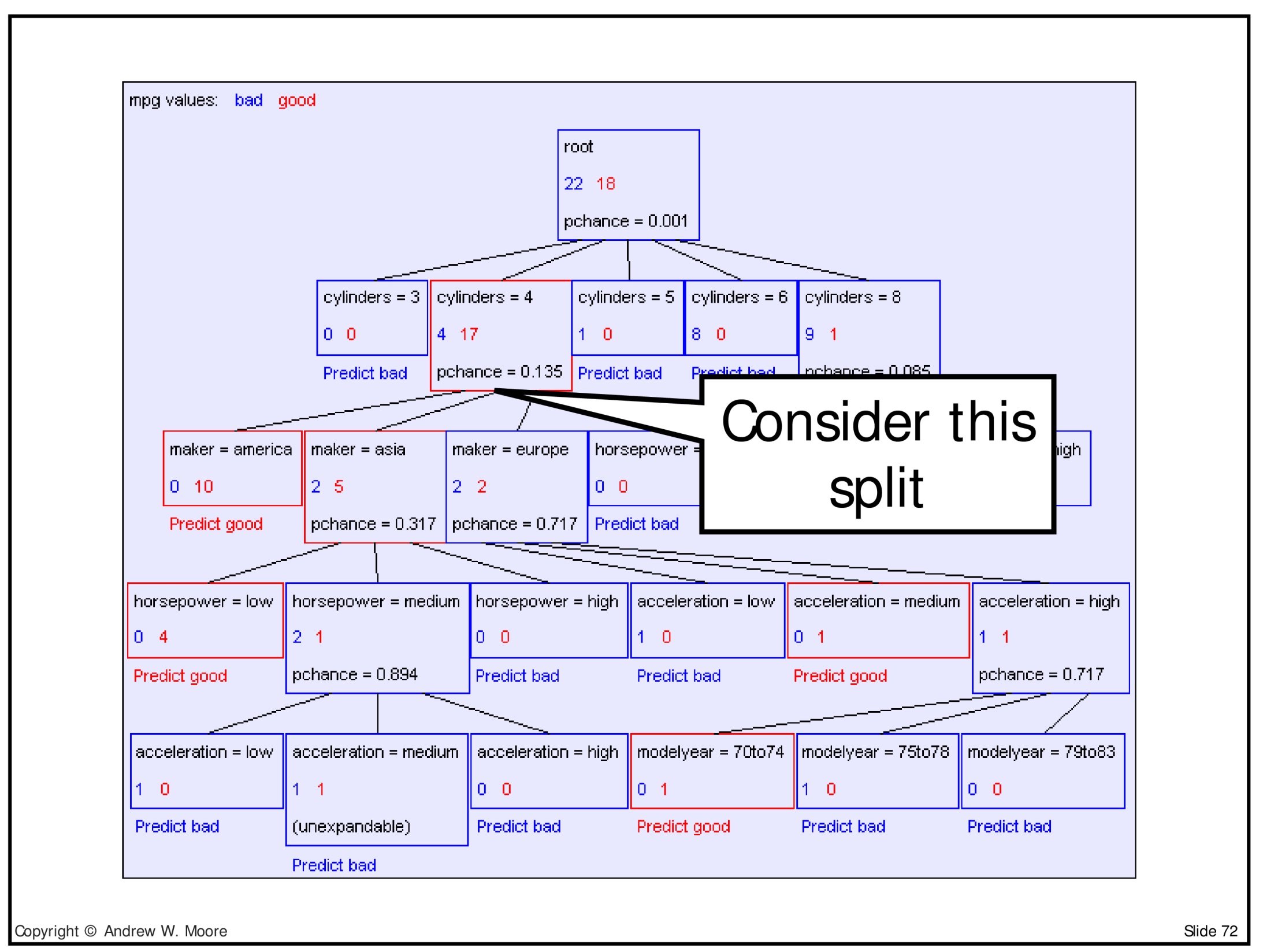 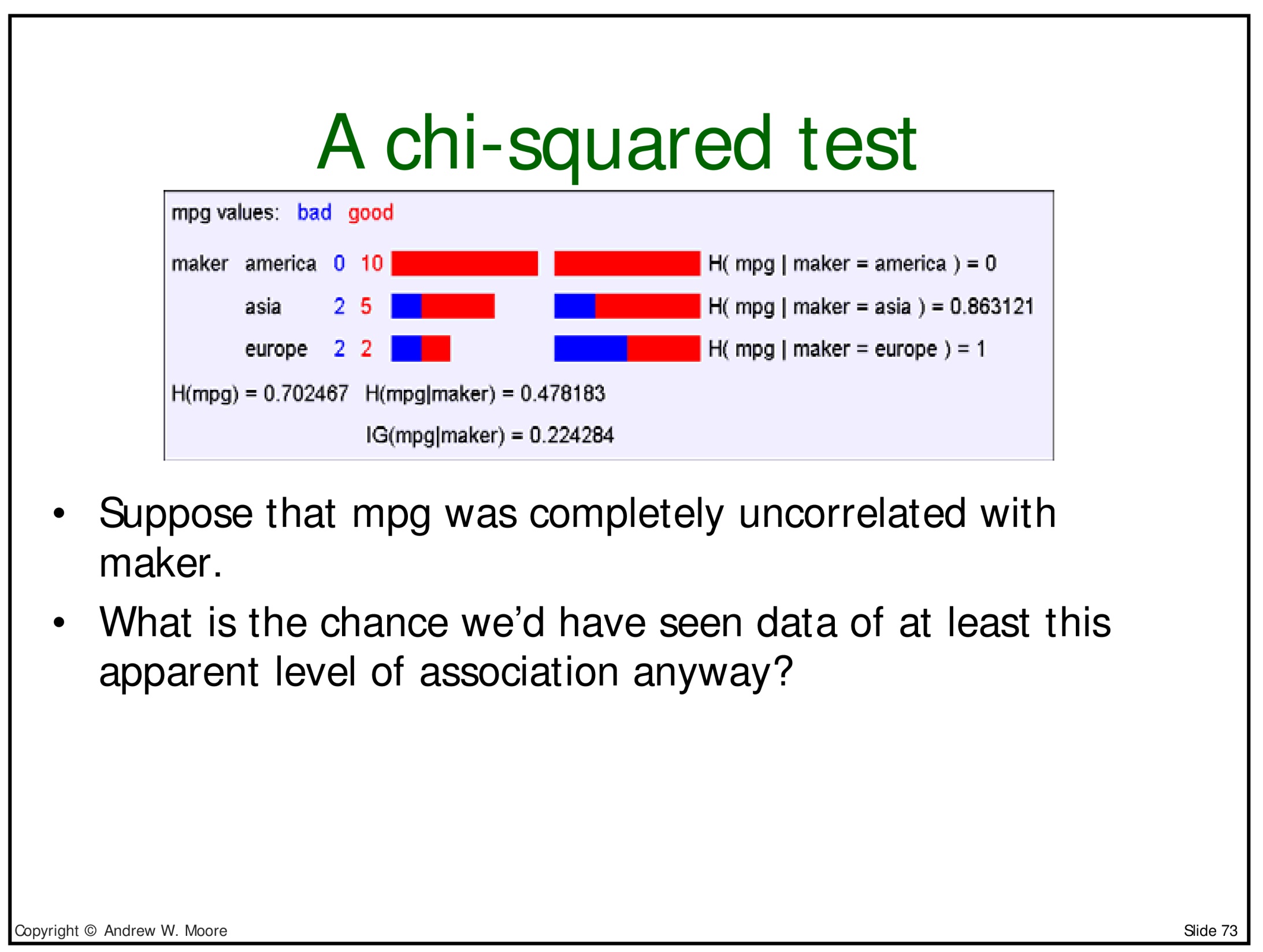 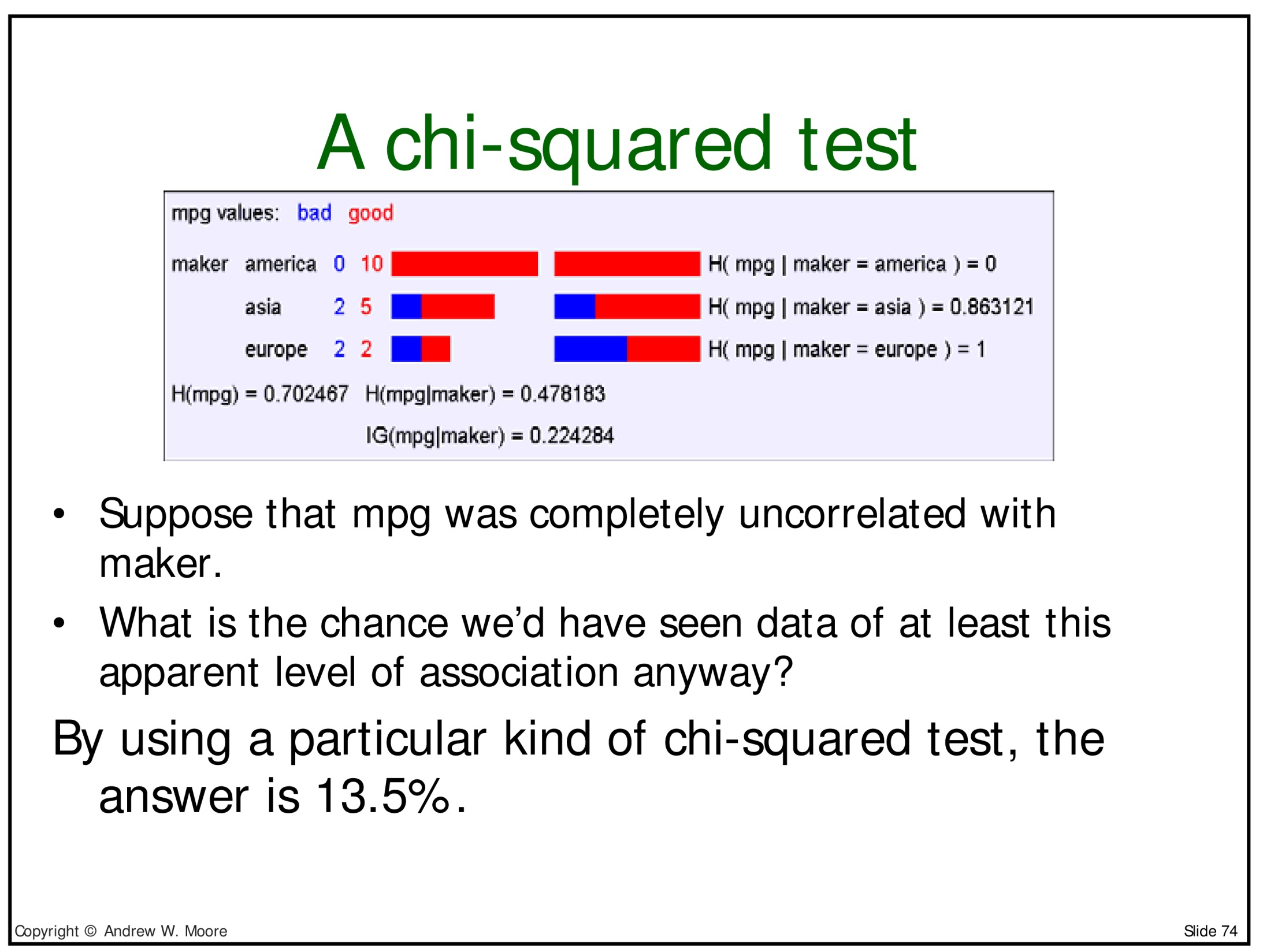 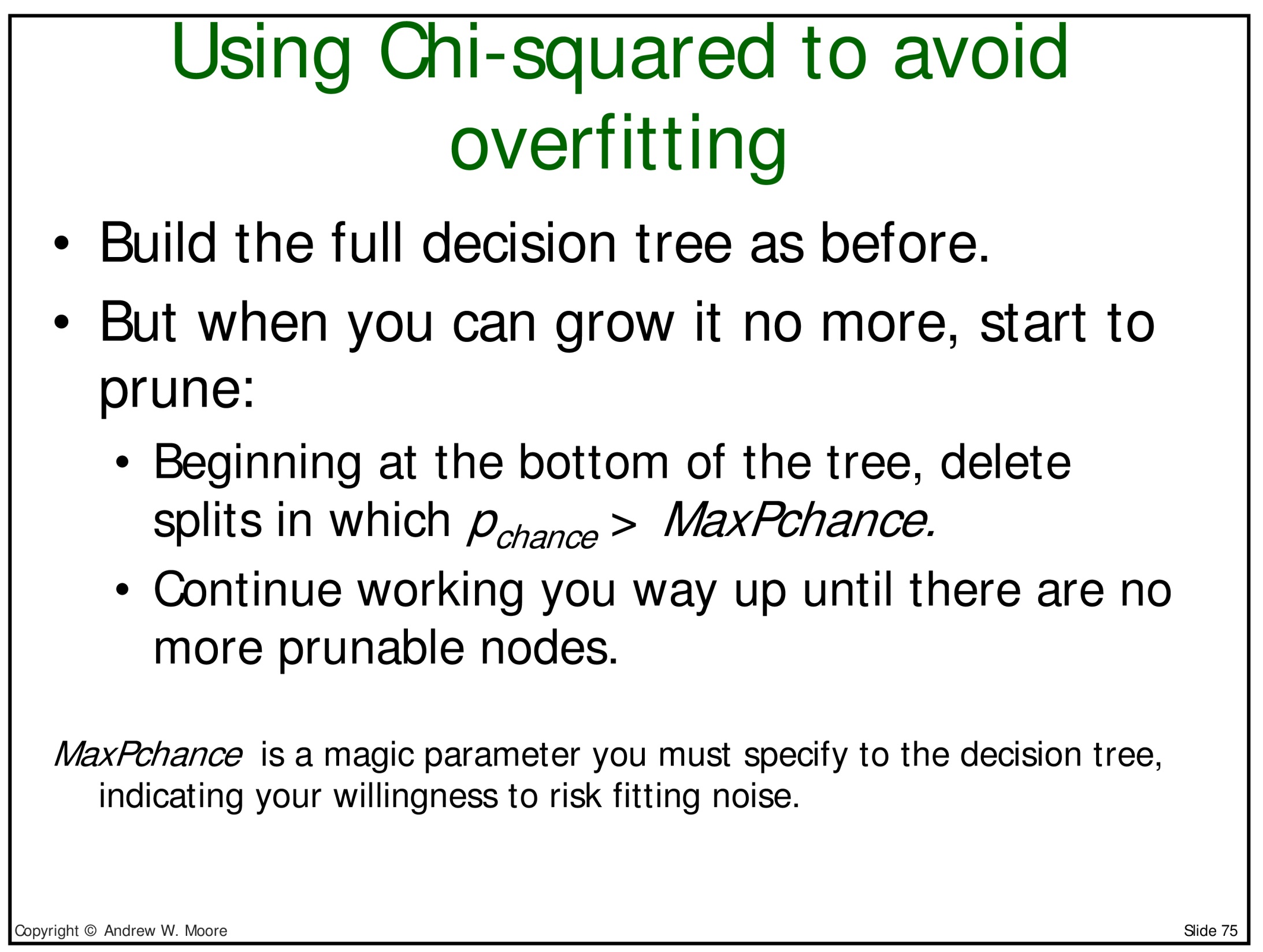 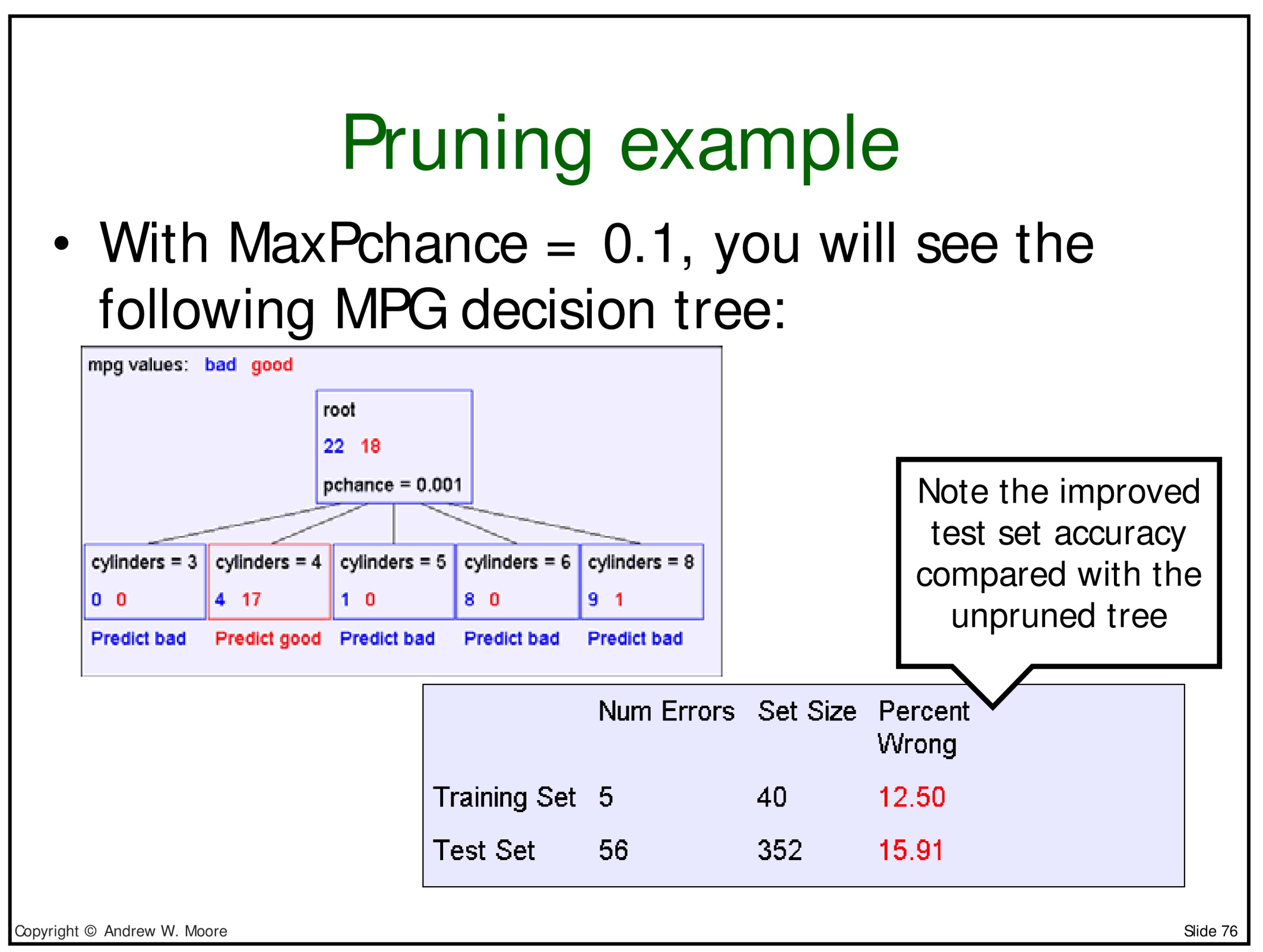 More on pruning
Another way to prune is to work with a special pruning set, which is separate from the data used to grow the tree
This algorithm is called Reduced Error Pruning, and it is due to Quinlan
First grow the tree completely (as we did in our example)
Then, starting with each split at the bottom, classify the pruning set, compare:
1) the accuracy of your current tree
2) the accuracy of your current tree with this split removed (i.e., with the decision being the majority class before the split)
If (2) wins, then remove the split
Then move on to examine each node in the tree in turn, applying the same test
This approach is very easy to understand, and can also be efficiently applied
Big disadvantage: must separate data into data for growing tree, and data used to control pruning
See Esposito et al 1997 for an influential study of pruning techniques for decision trees
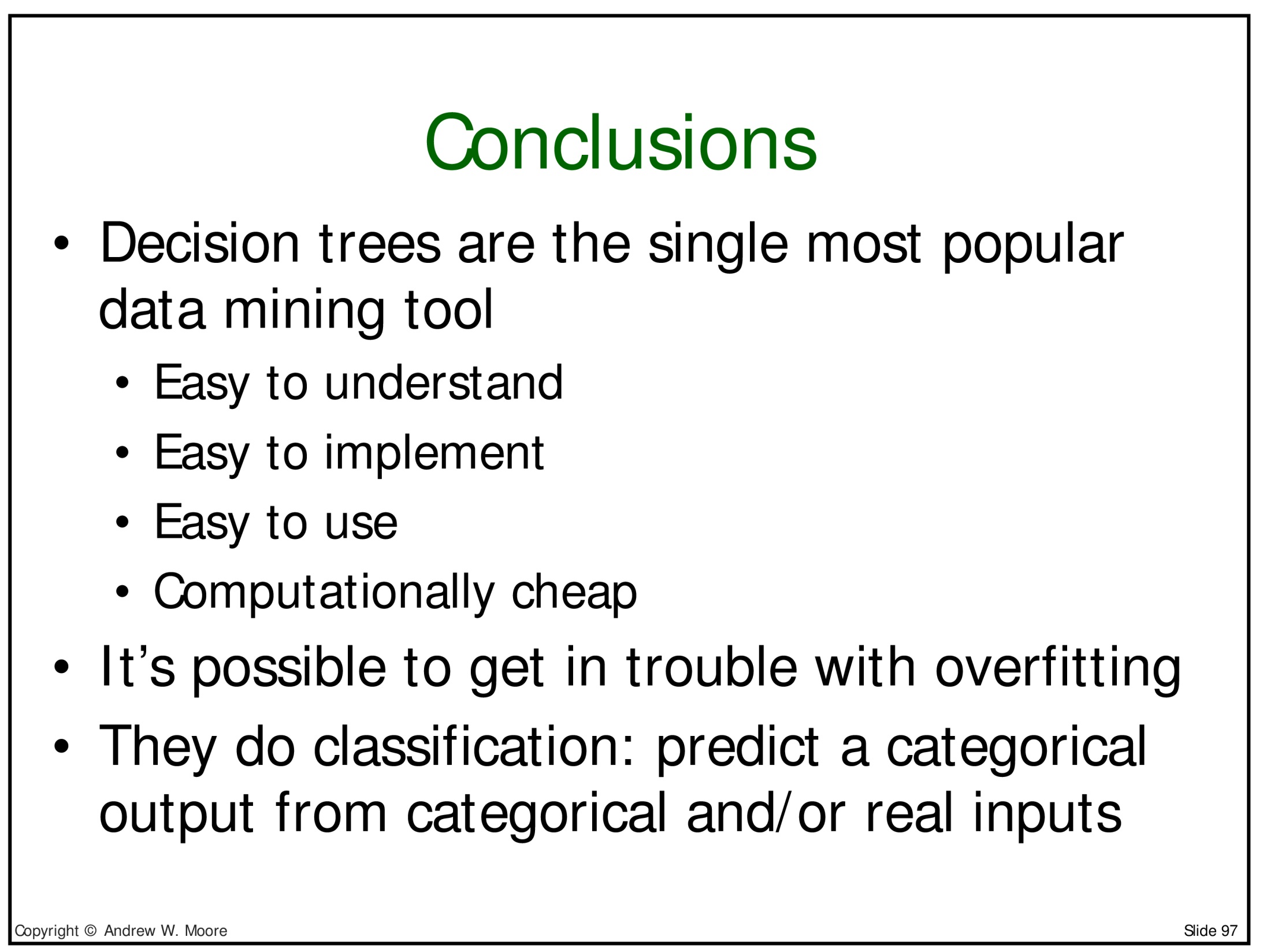 Things I didn't discuss - I
How to deal with real-valued inputs
Either: discretize these into buckets before building a decision tree 
As was done on the gasoline usage data set we just saw
Or: while building the decision tree, use less-than checks
E.g., try all of age < 24 versus age < 25 versus age < 26 (etc...) and find the best split of the age variable (according to information gain)
But the details are complex and this requires many assumptions
Information Gain can sometimes incorrectly favor splitting on features which have many possible values
There are alternative criteria that are sometimes preferred
There are also ways to correct Information Gain for this problem
Things I didn't discuss - II
There are very interesting techniques for further improving on decision trees
One way is to build a "random forest" of decision trees on different subsets of the data and even different subsets of the features
Then have the trees in the forest vote on the final classification
This often works really well!
Finally, there are also very different solutions that work well for classification like this, like Naive Bayes or linear models in general
These associate one weight with each feature value as we saw in the previous lecture
The same basic ideas about generalization and overfitting apply!
We'll discuss these in detail in the next lecture
Following that, we'll discuss deep learning (non-linear models)
Slide sources
See Ata Kaban's machine learning class particularly for the intuitive discussion of the Winston sunburn problem and Information Gain
See Andrew W. Moore's website for a longer presentation of his slides on decision trees, and slides on many other machine learning topics:
http://www.autonlab.org/tutorials
69
Thank you for your attention!
70